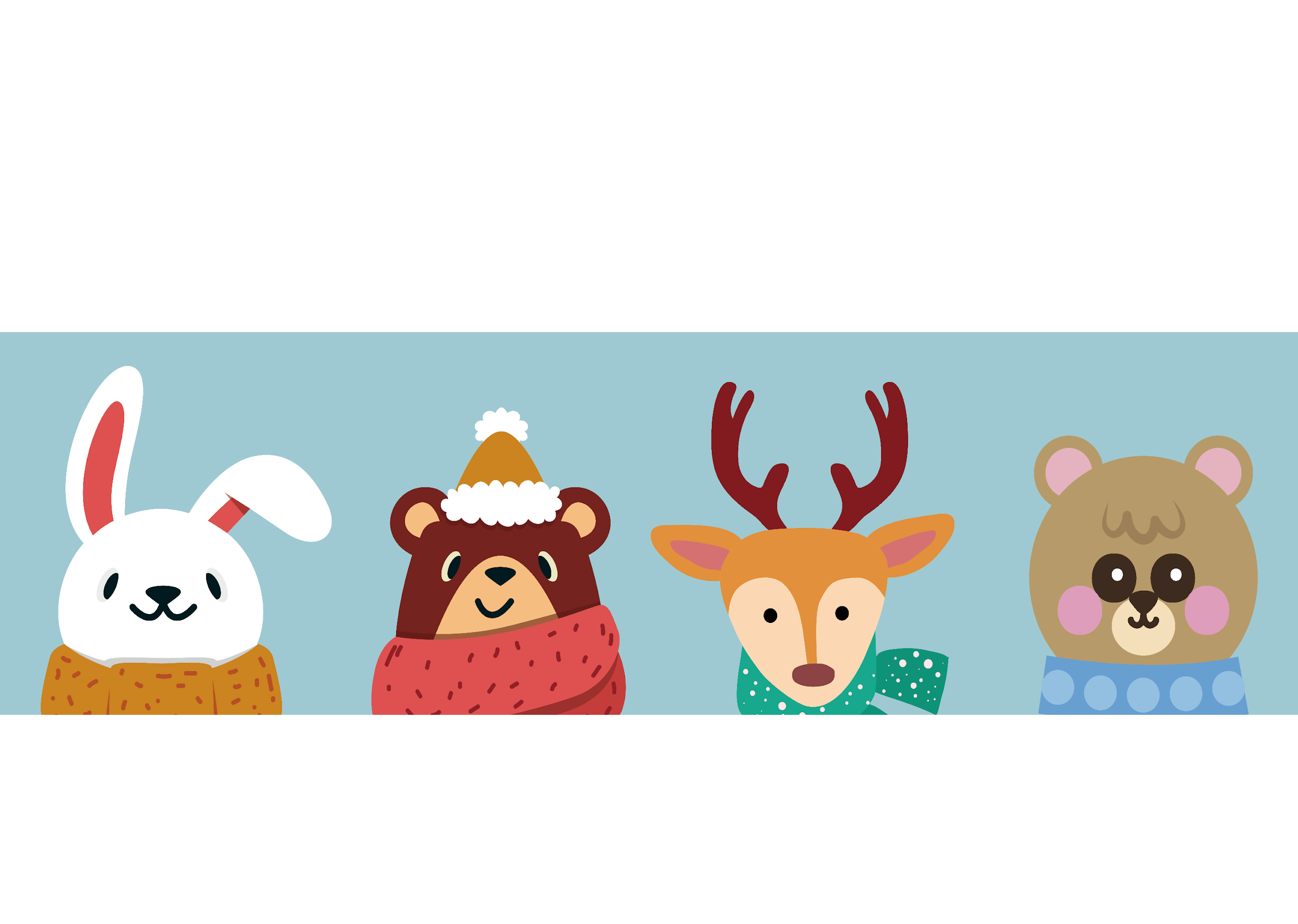 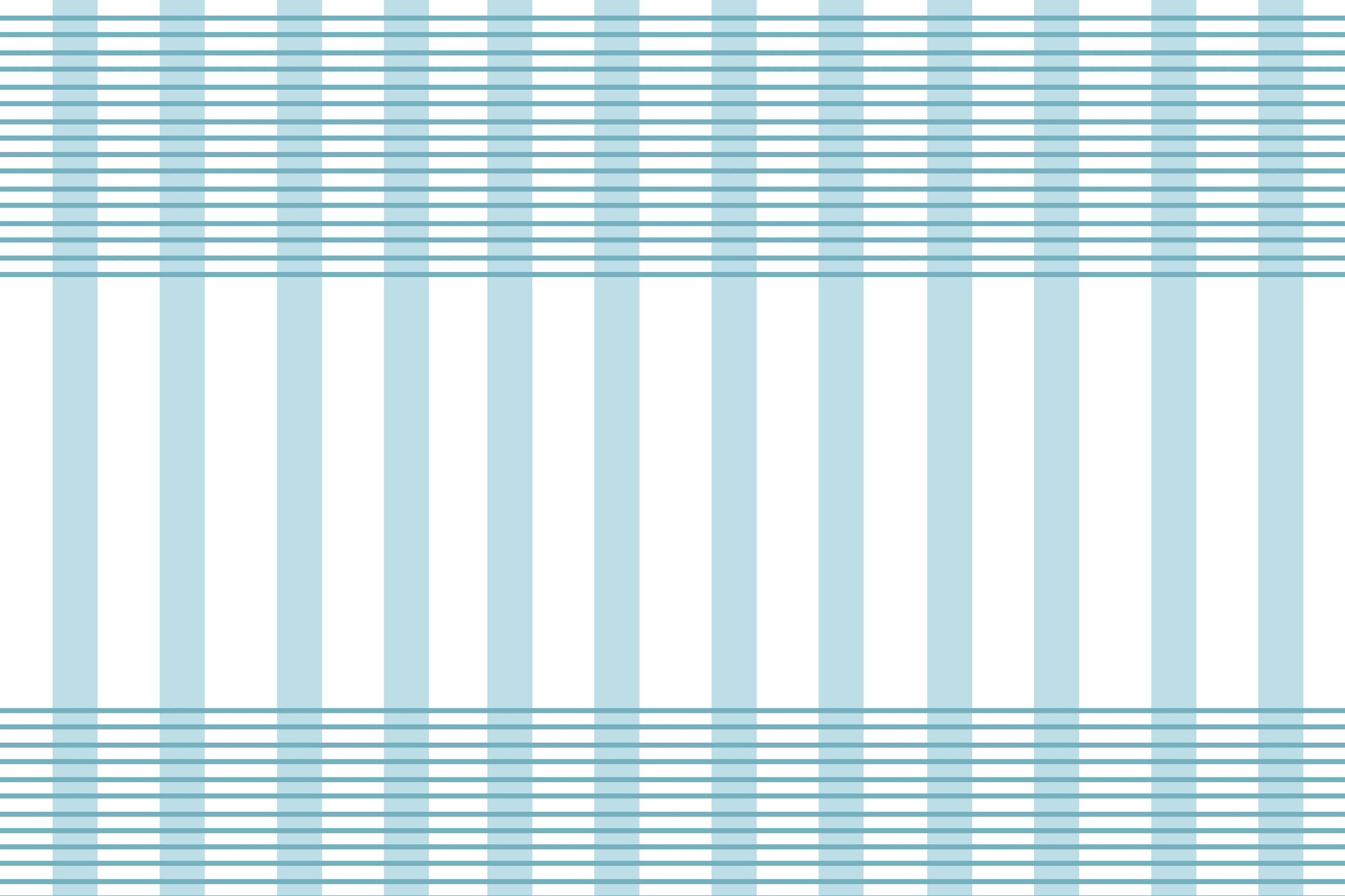 Xin chào tất cả các con!
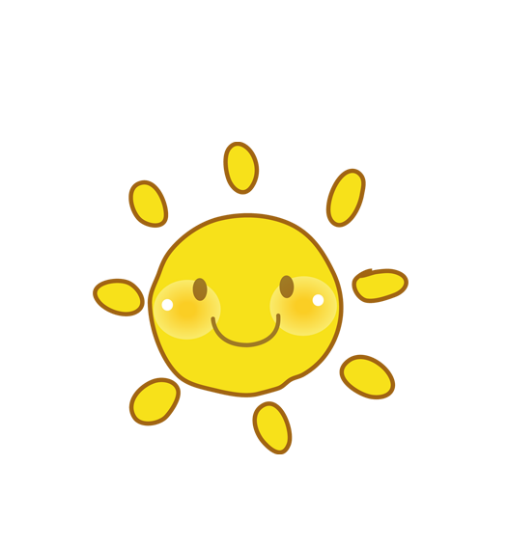 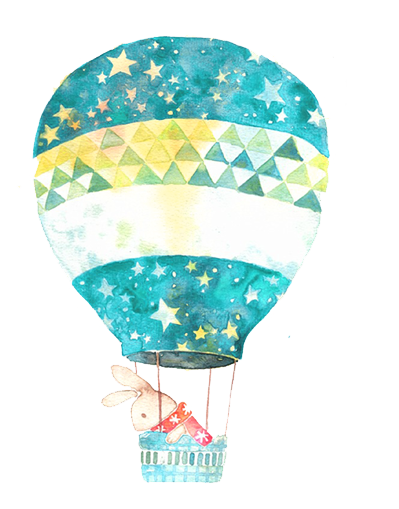 Toán
Phép cộng (có nhớ) trong phạm vi 20
 (trang 18)
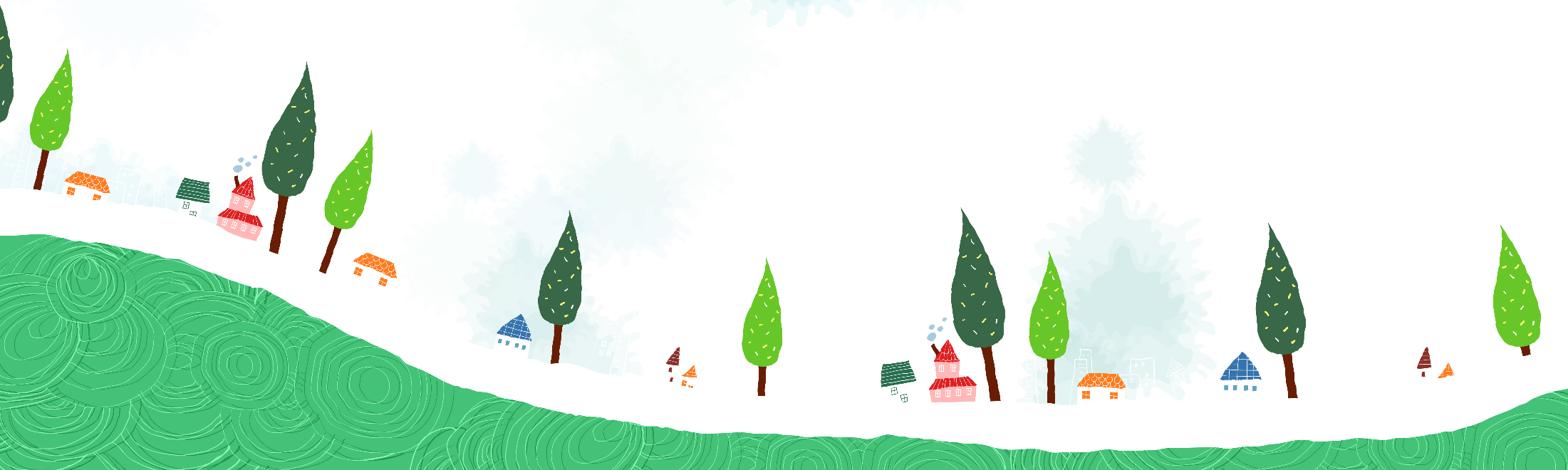 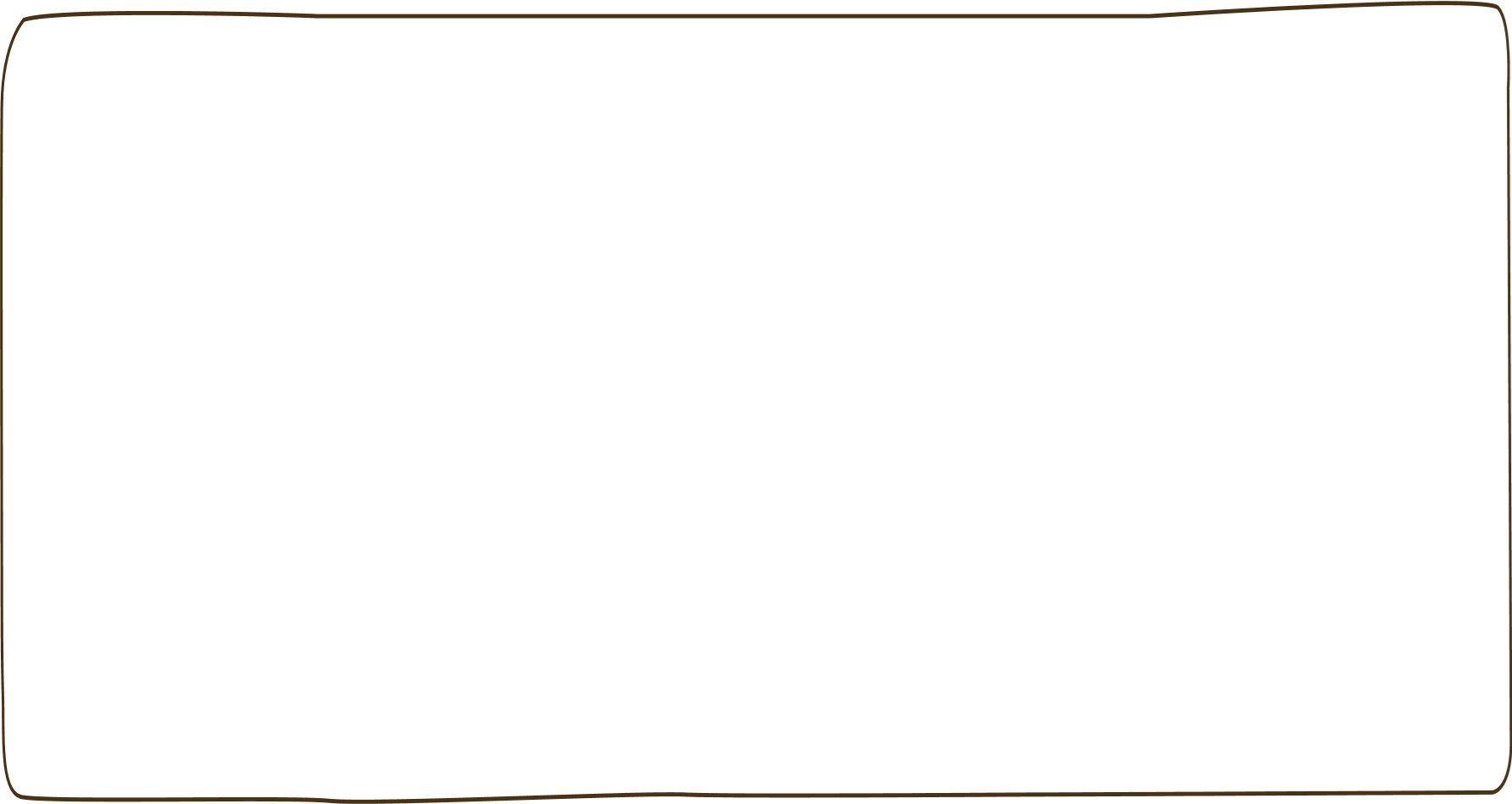 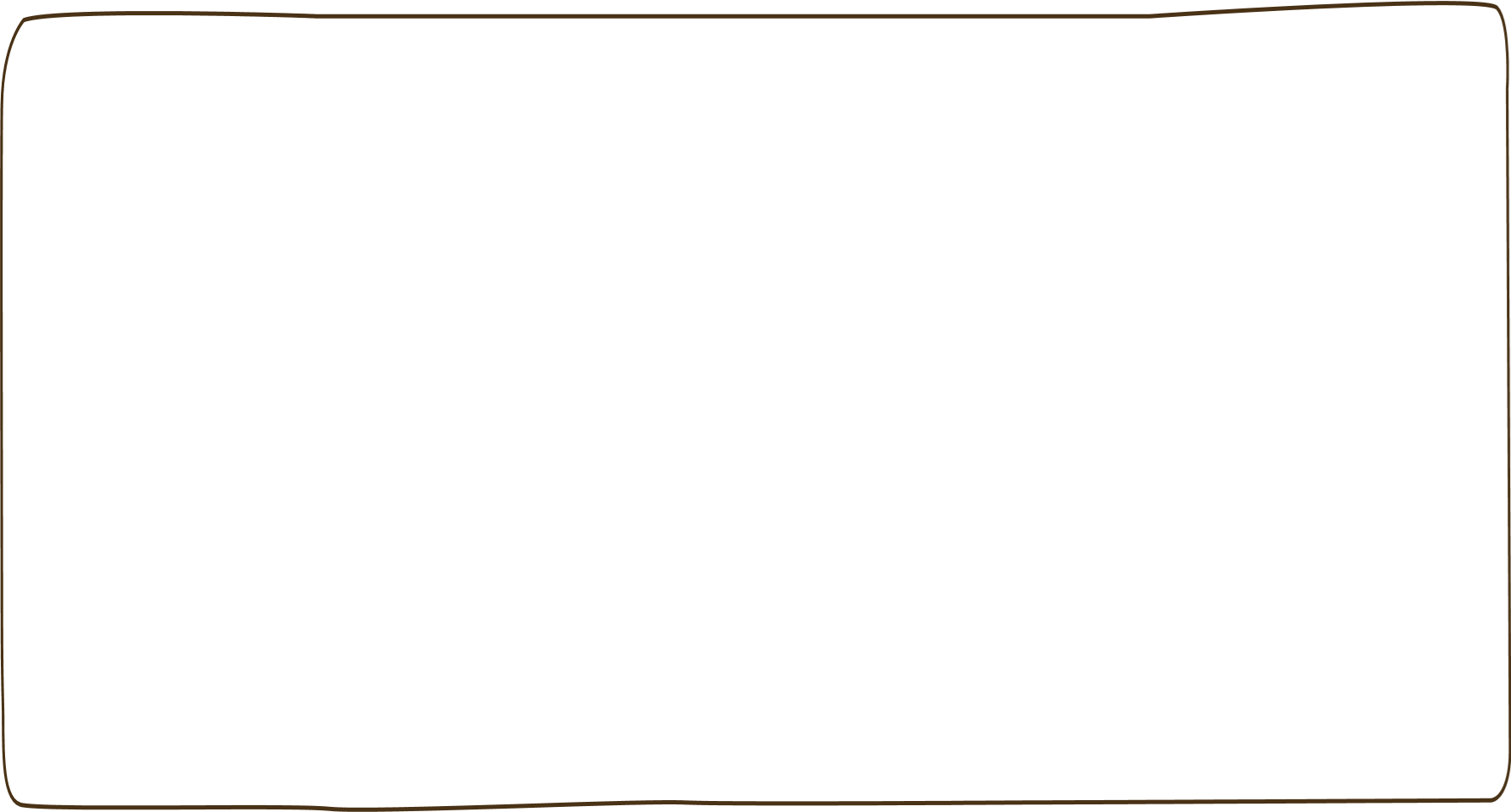 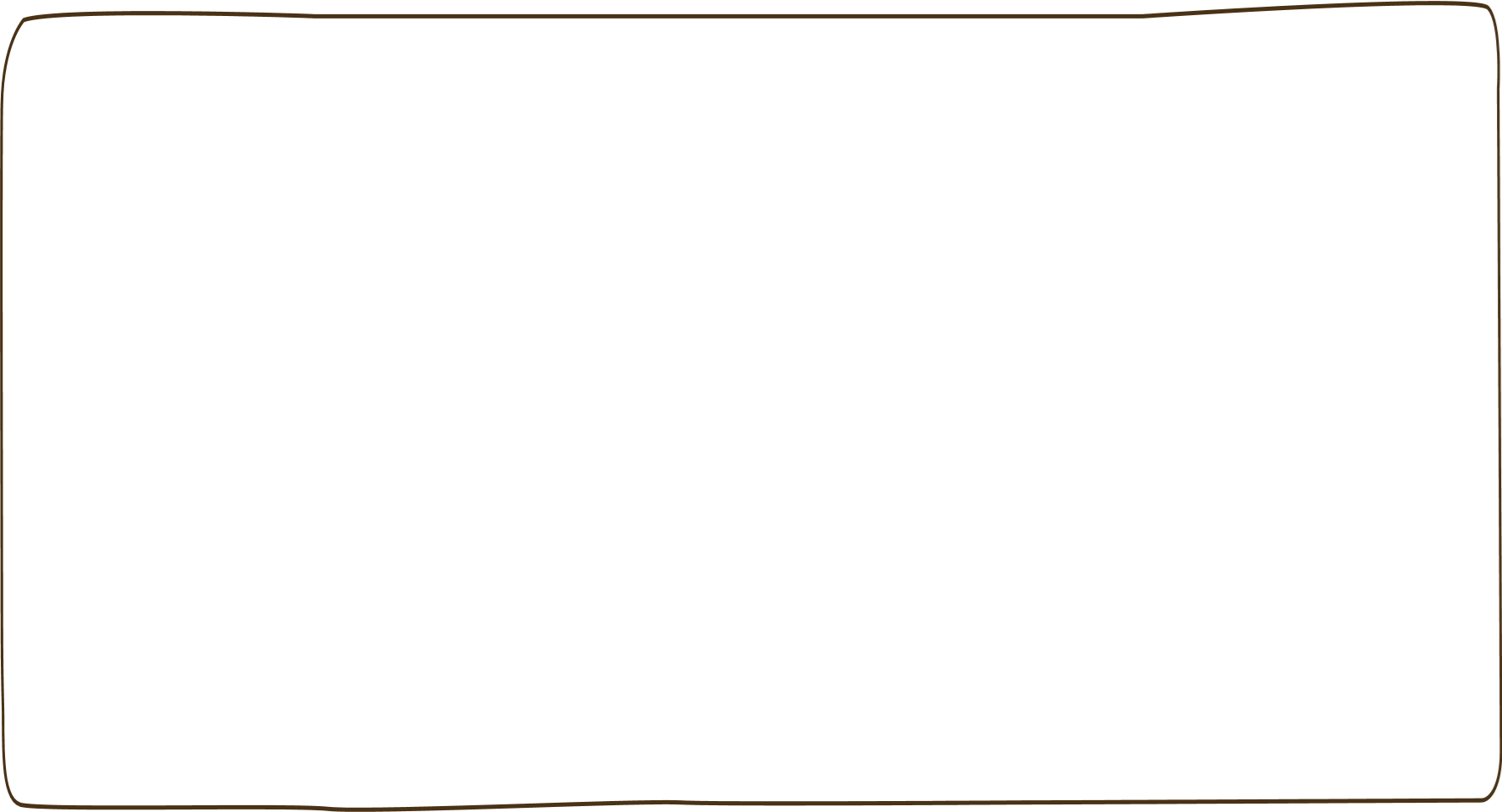 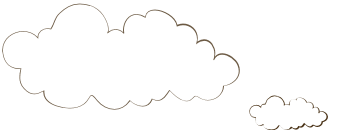 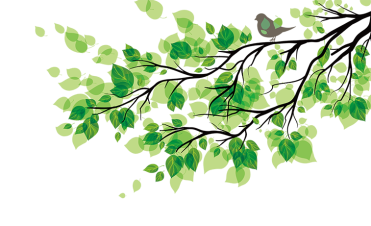 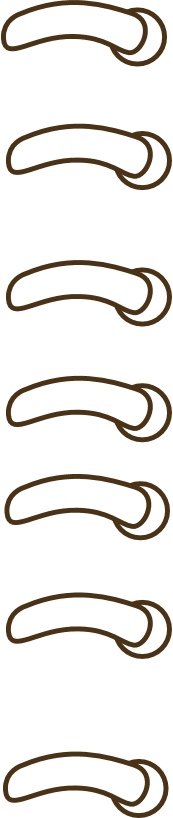 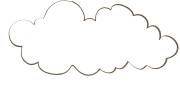 Yêu cầu cần đạt
- Nhận biết được phép cộng có nhớ trong phạm vi 20, tính được phép cộng có nhớ bằng cách nhẩm hoặc tách số.
- Hình thành được bảng cộng có nhớ.
- Vận dụng được kiến thức kĩ năng về phép cộng đã học vào giải bài tập, các bài toán thực tế liên quan đến phép cộng có nhớ.
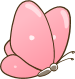 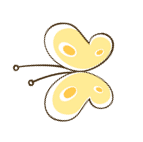 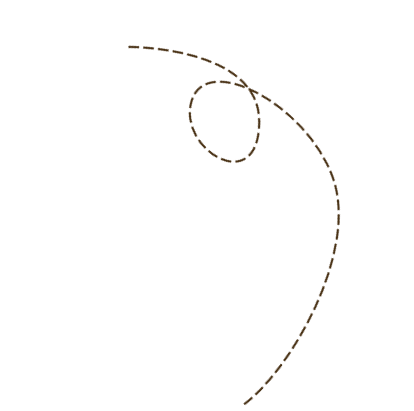 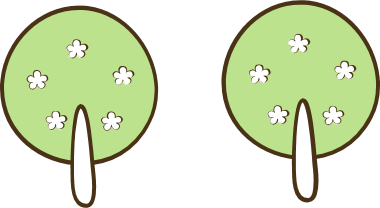 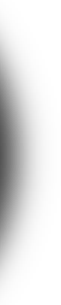 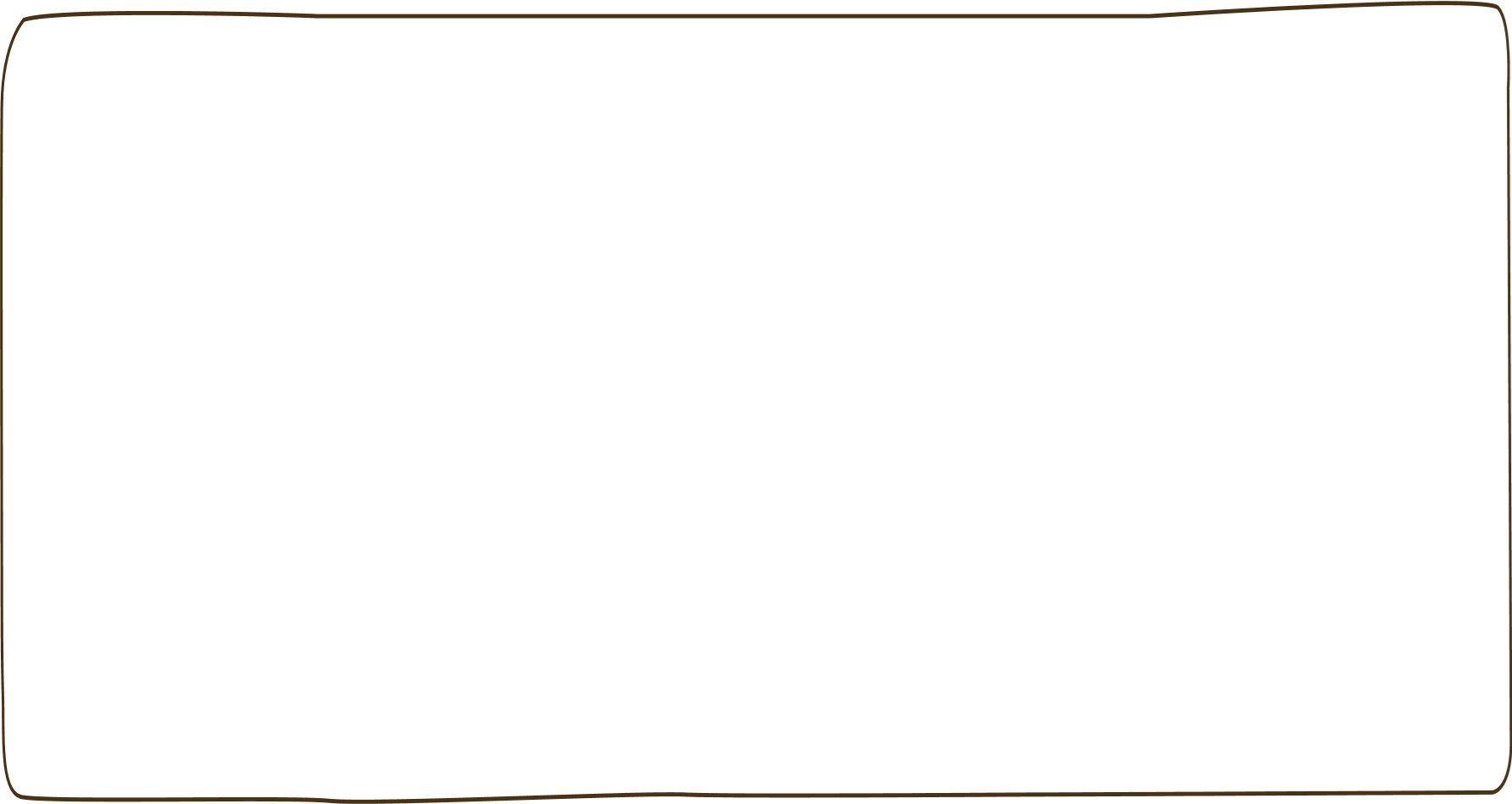 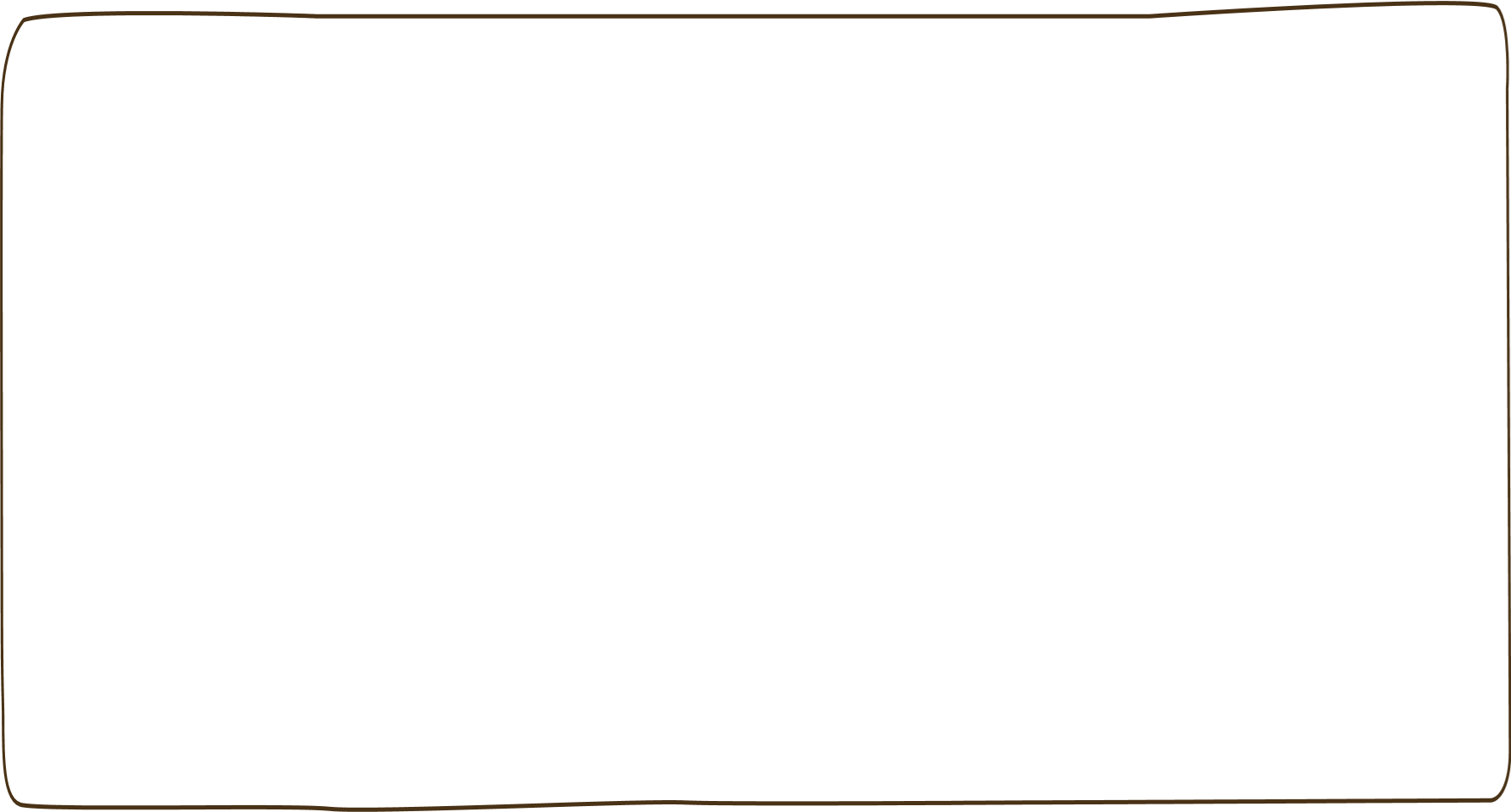 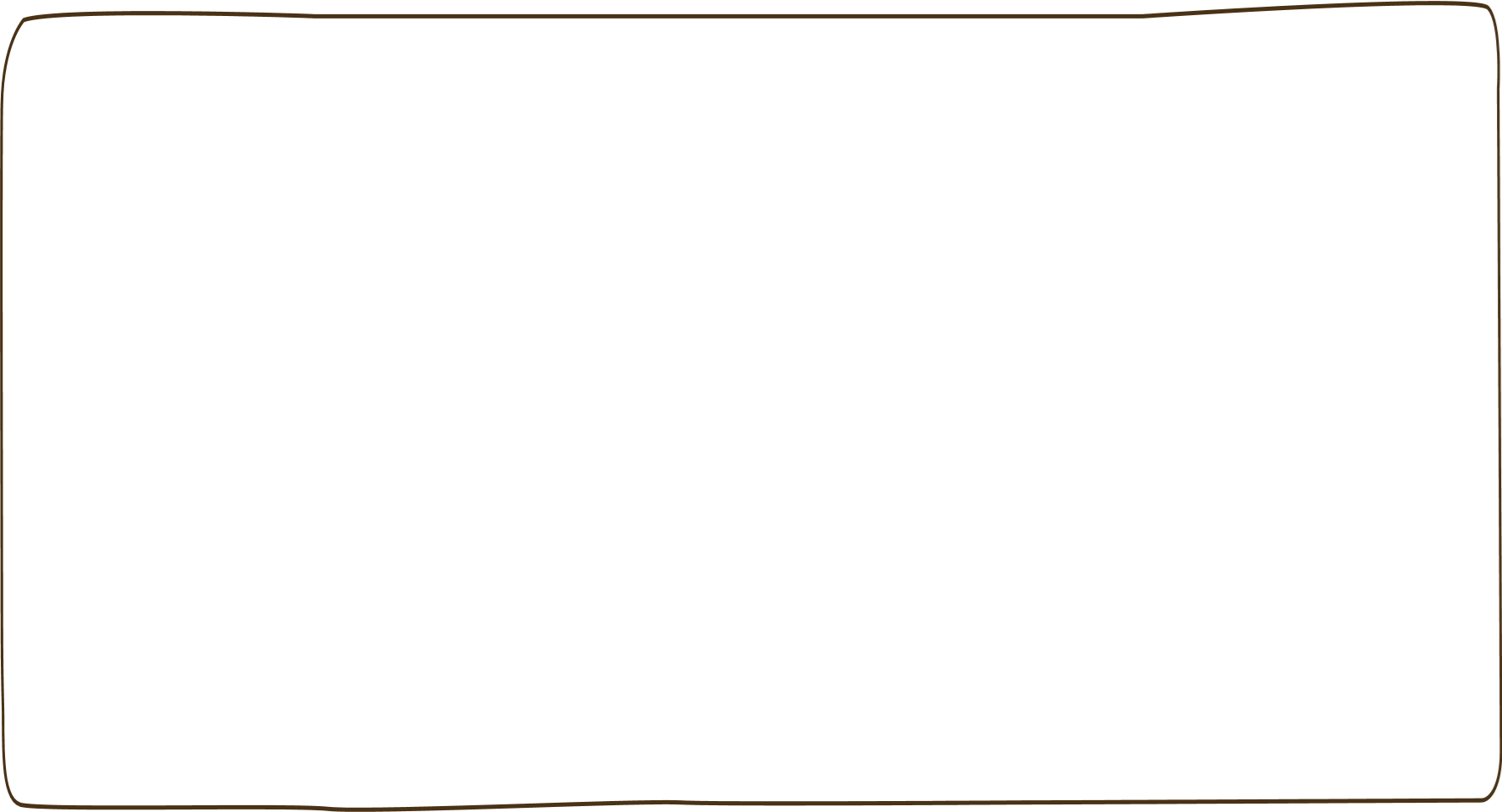 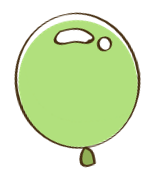 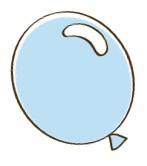 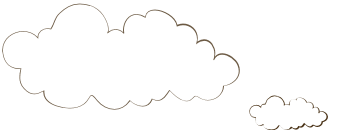 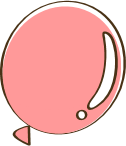 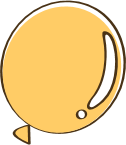 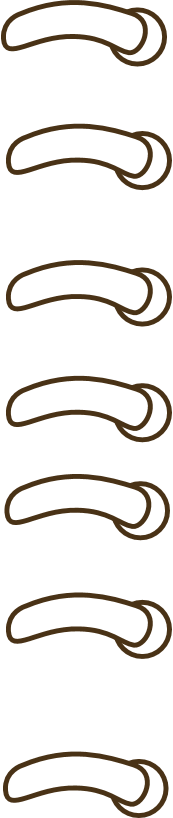 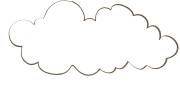 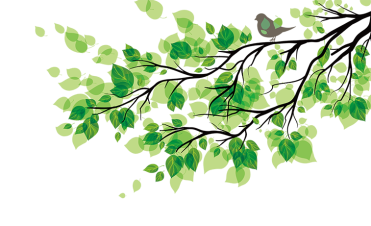 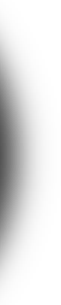 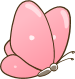 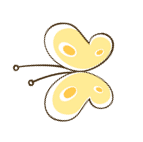 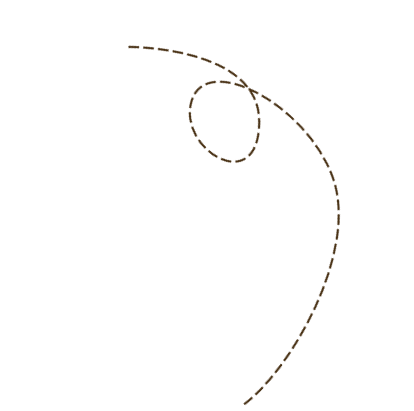 Khởi động
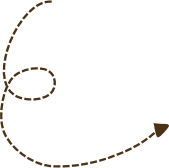 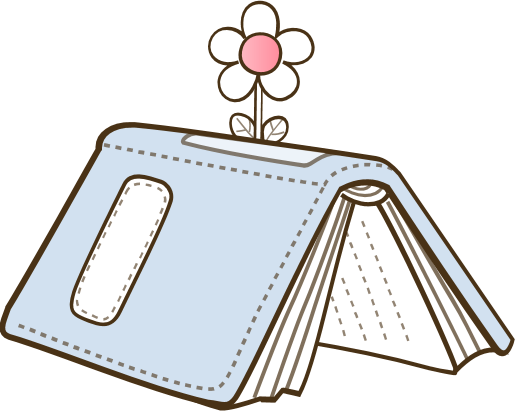 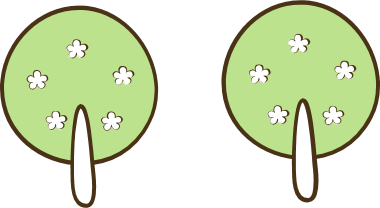 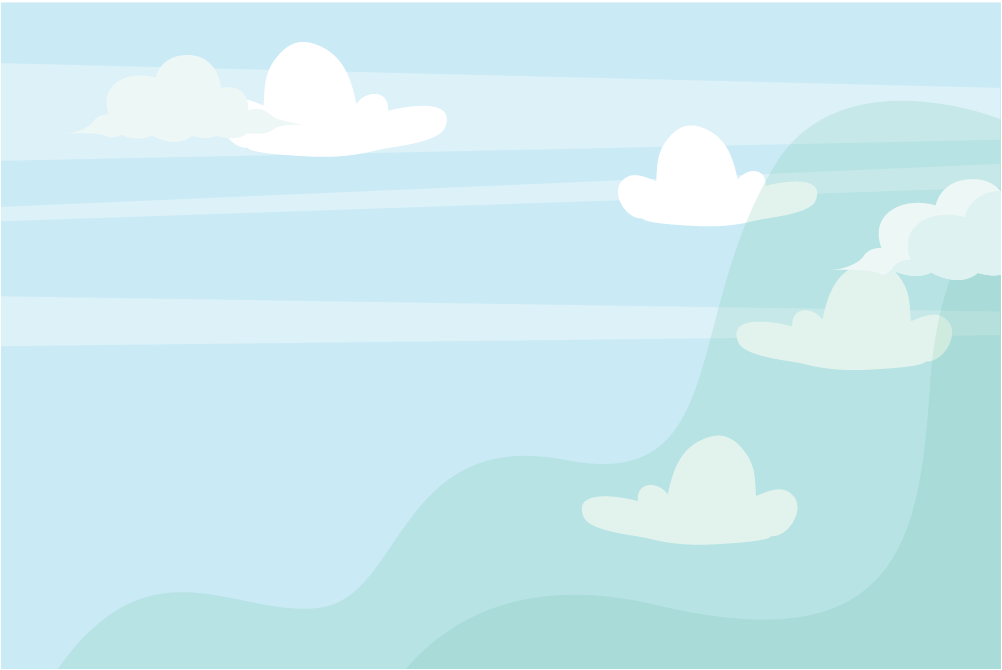 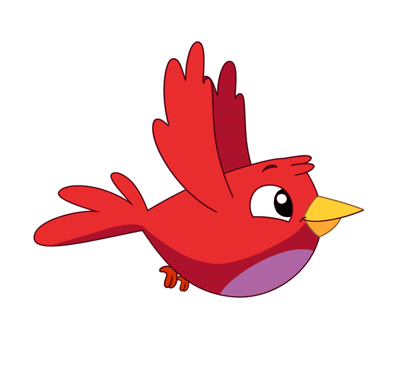 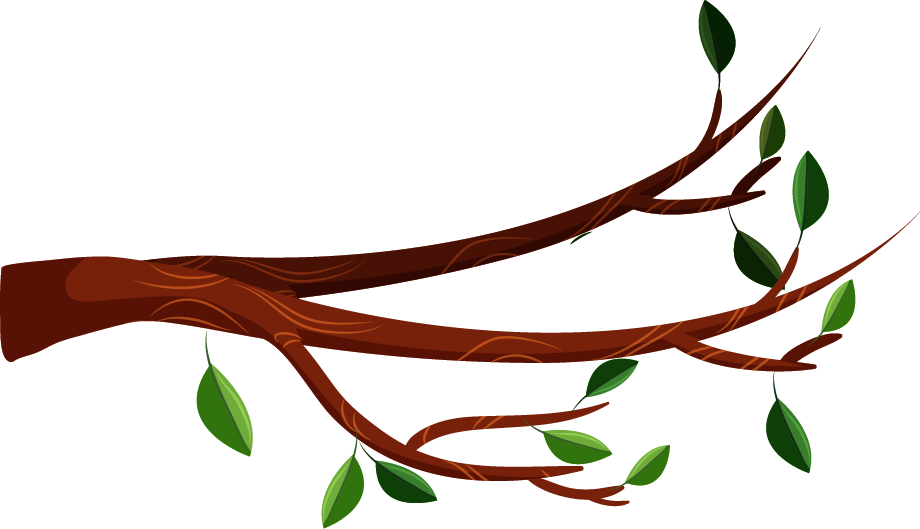 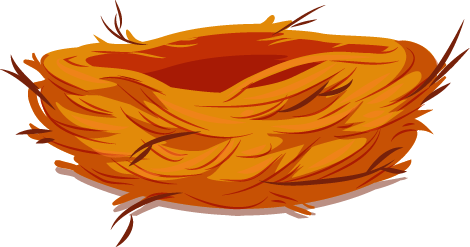 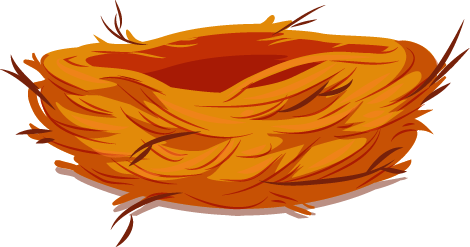 GIÚP CHIM XÂY TỔ
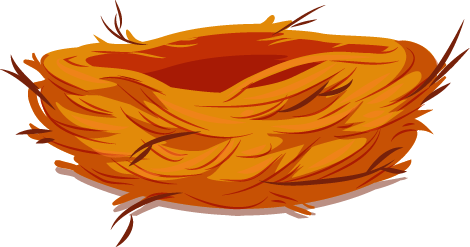 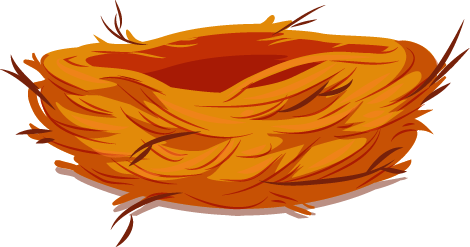 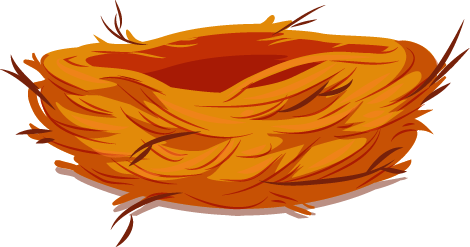 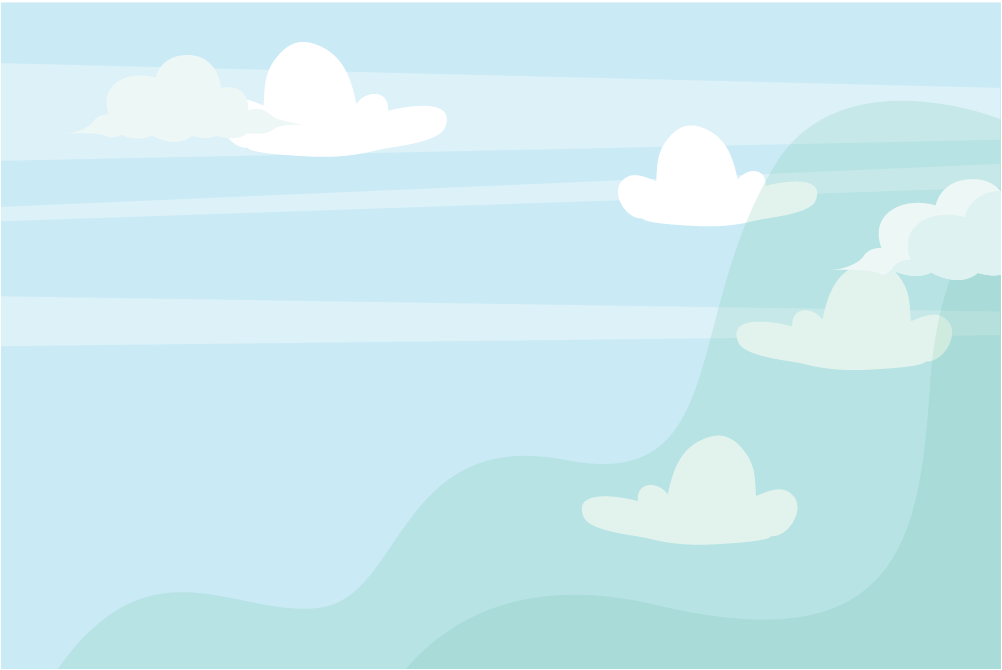 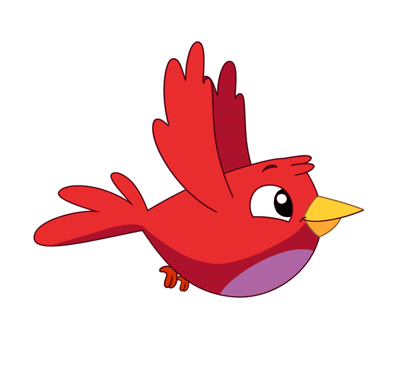 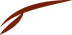 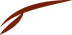 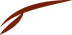 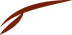 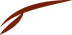 1
2
3
4
5
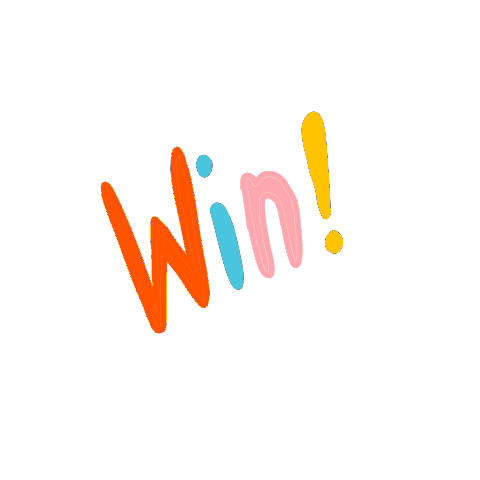 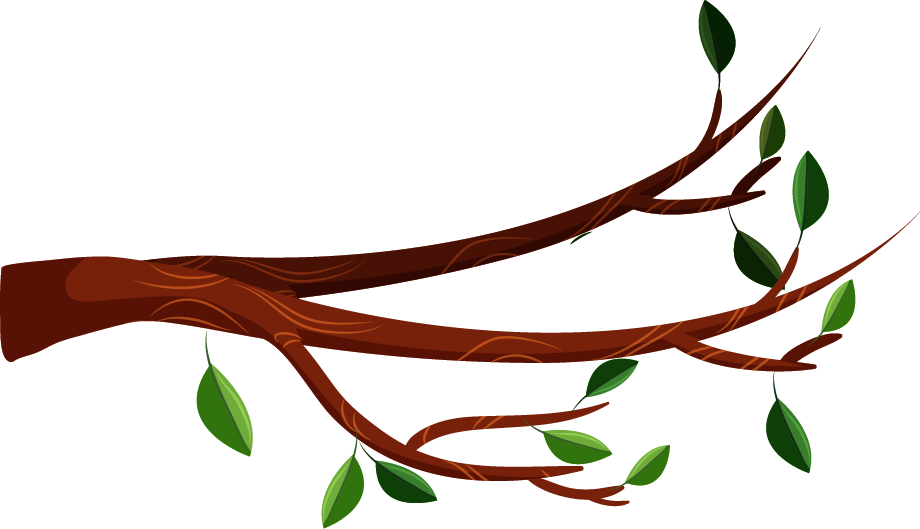 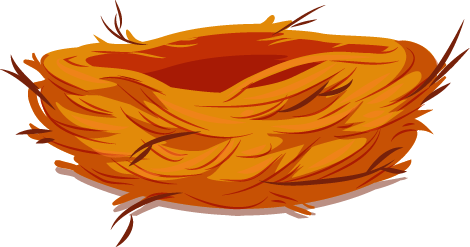 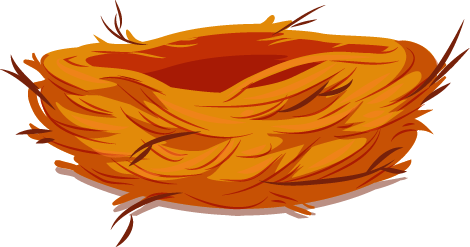 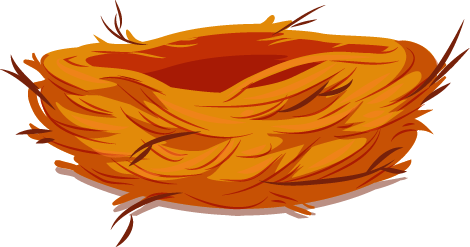 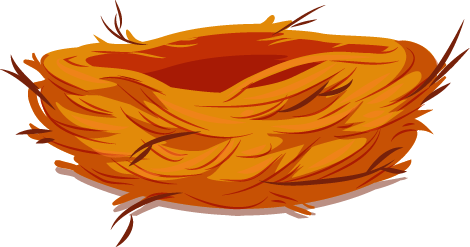 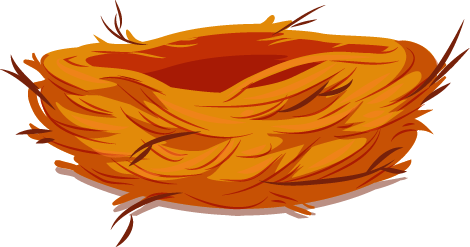 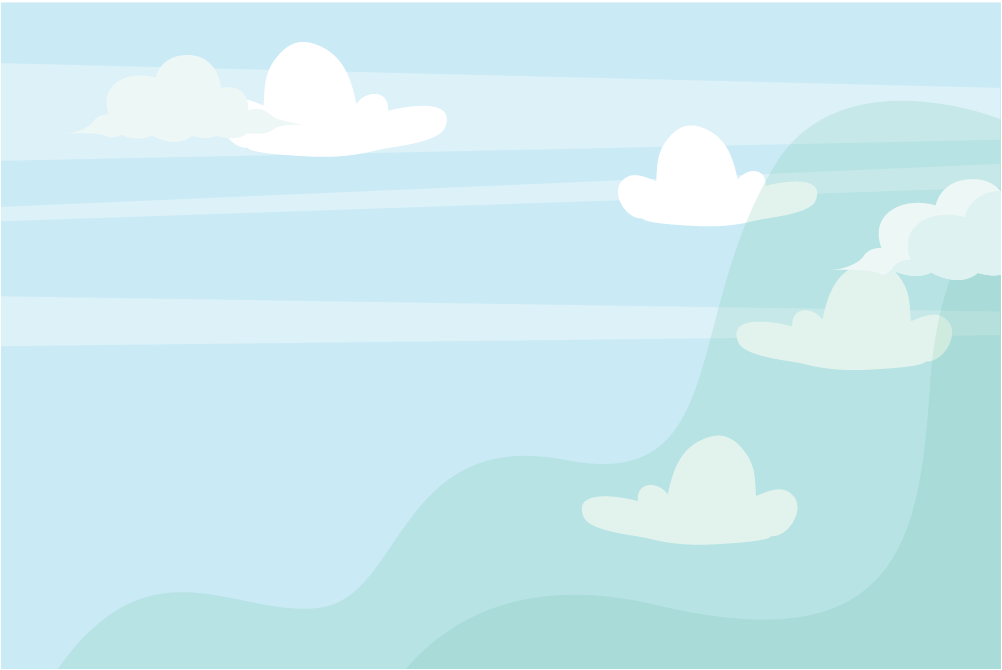 Câu 1.      6 + 13 = …    Số cần điền vào chỗ chấm là:
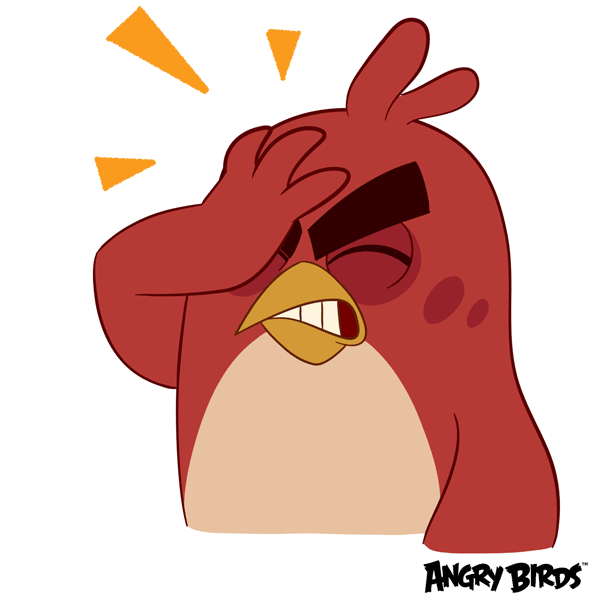 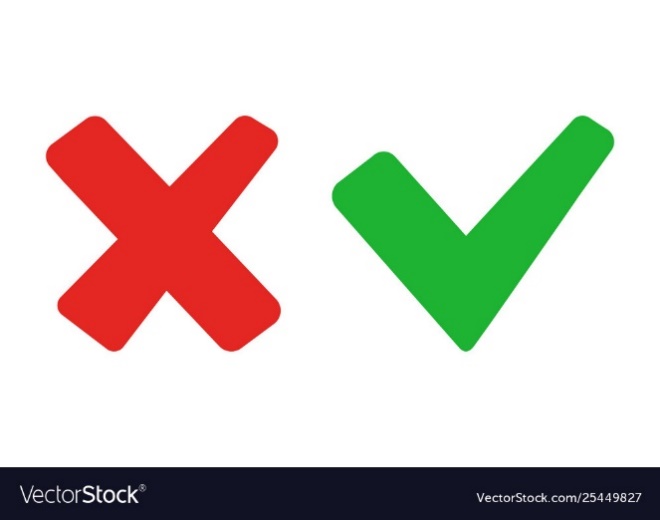 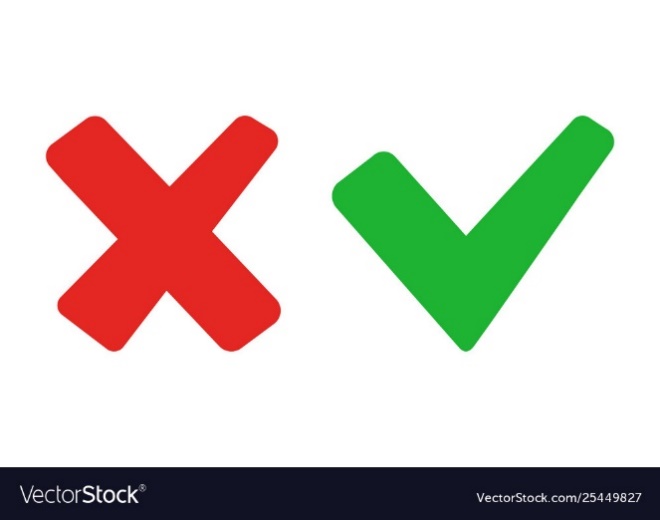 B. 18
A. 73
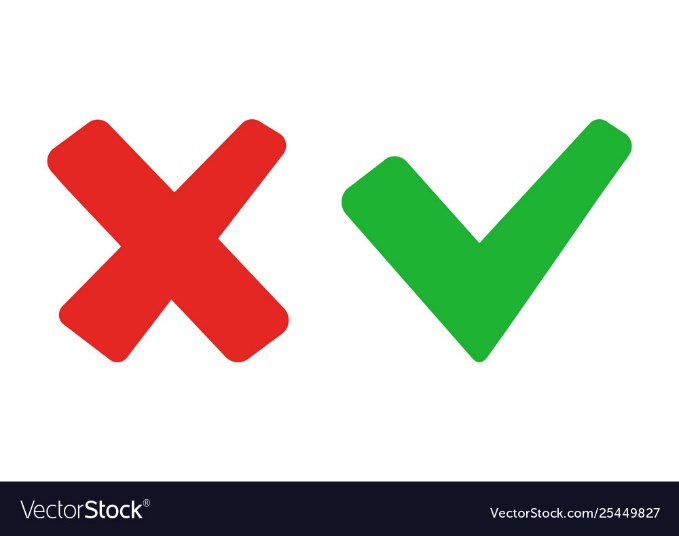 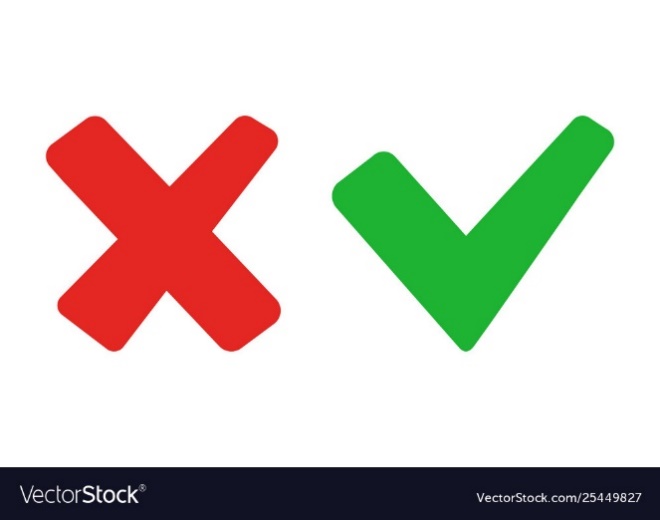 C. 19
D. 7
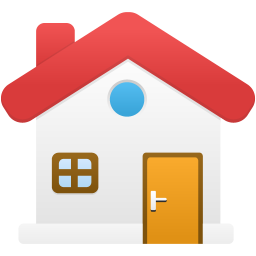 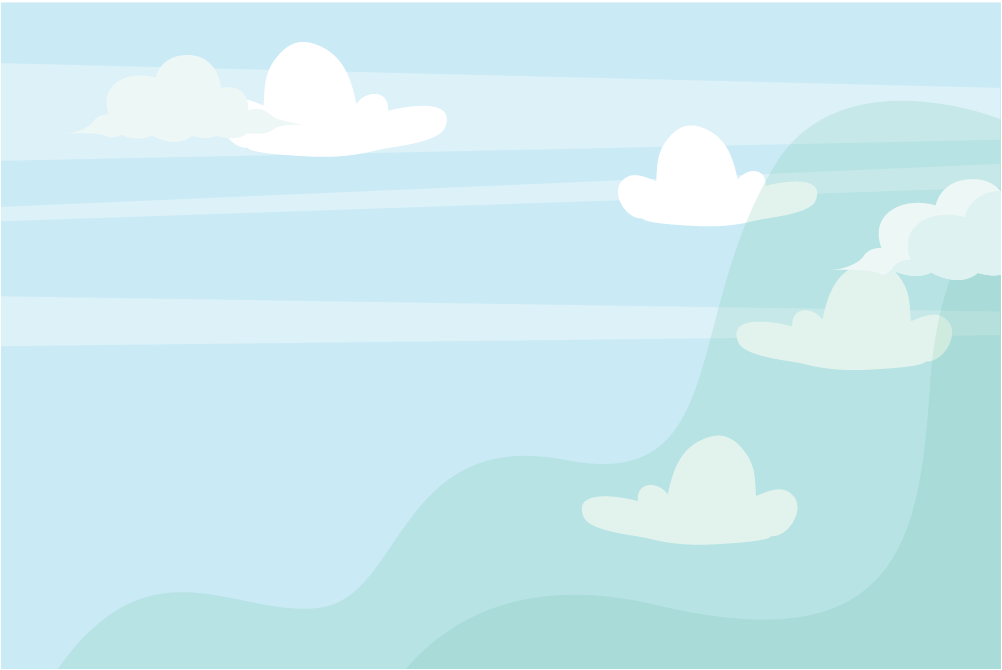 Câu 2. Tìm tổng, biết  các  số hạng lần lượt là 6 và 4
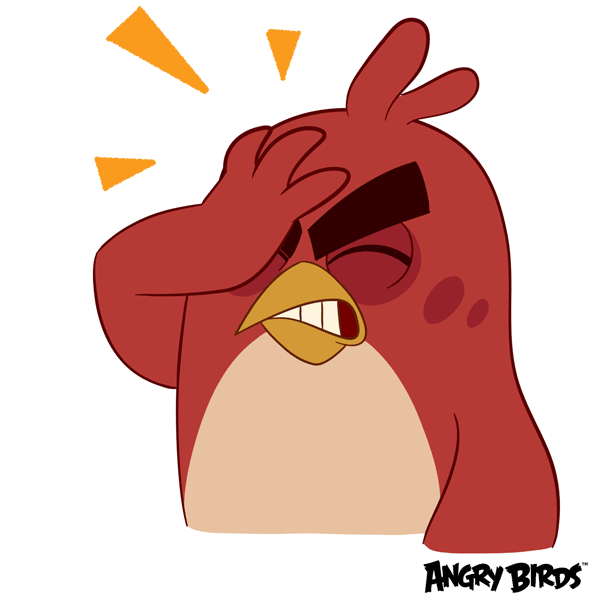 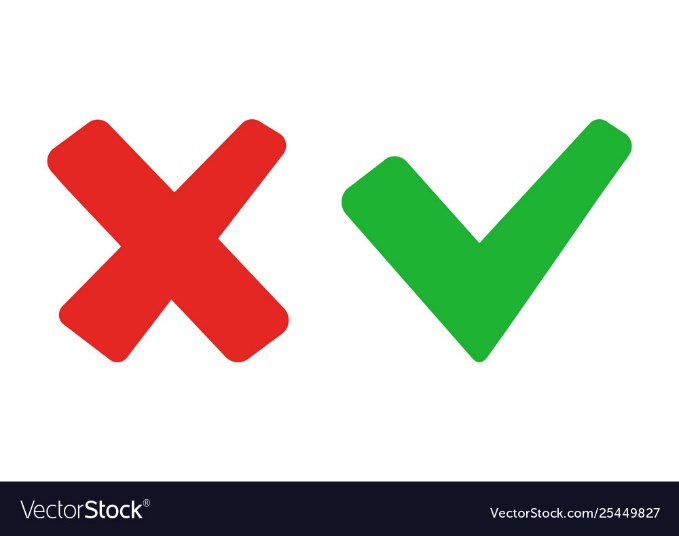 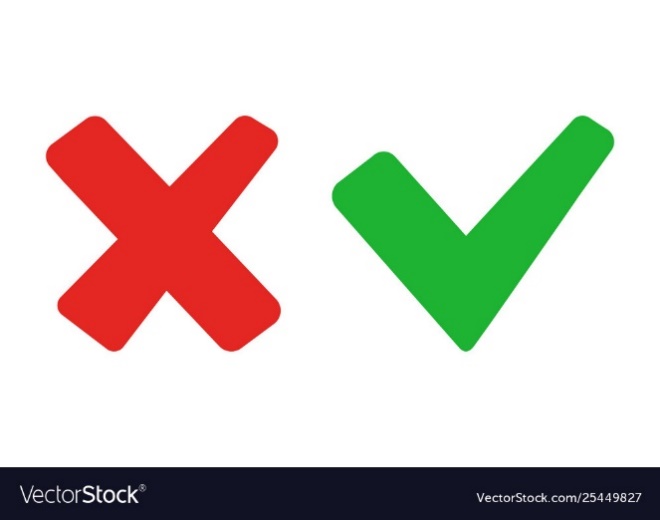 B. 10
A. 2
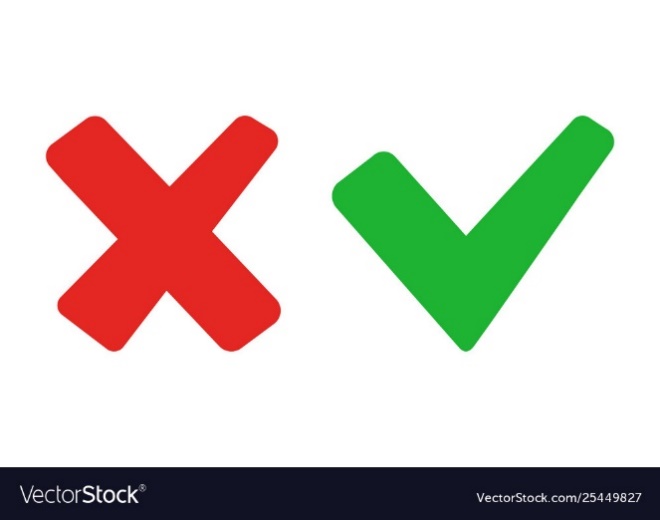 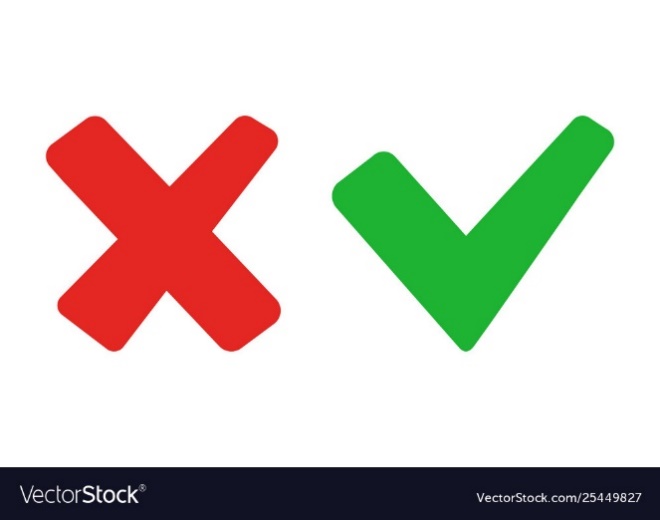 C. 6
D. 4
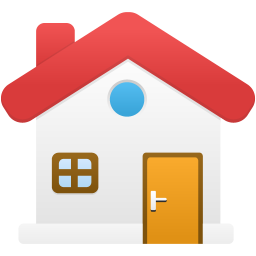 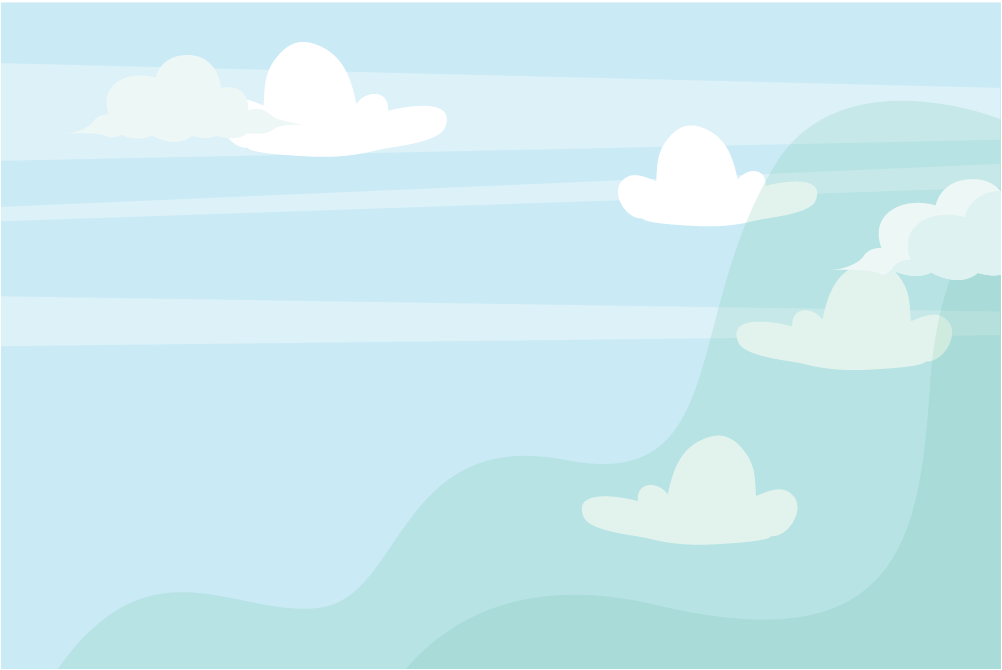 Câu 3.   7 + … = 10      Số cần điền vào chỗ chấm là:
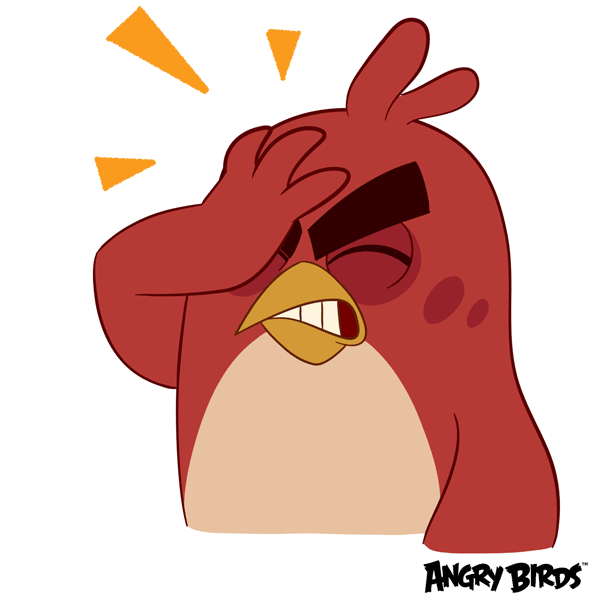 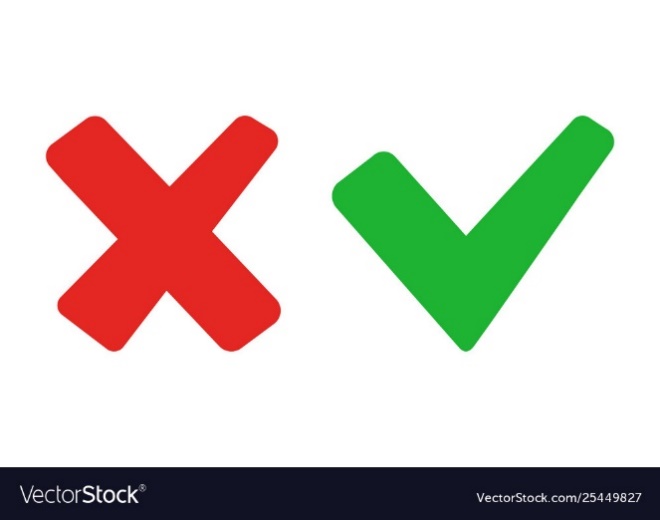 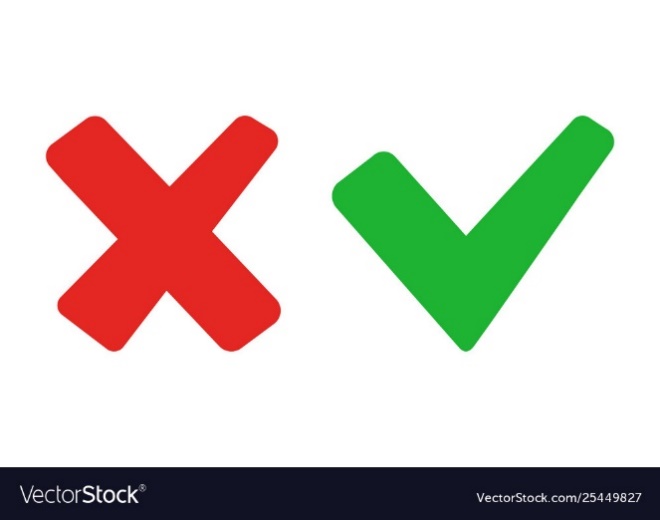 B. 5
A. 17
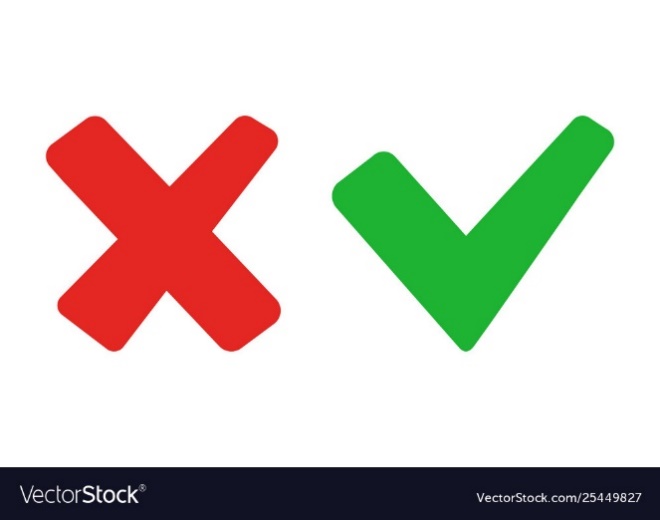 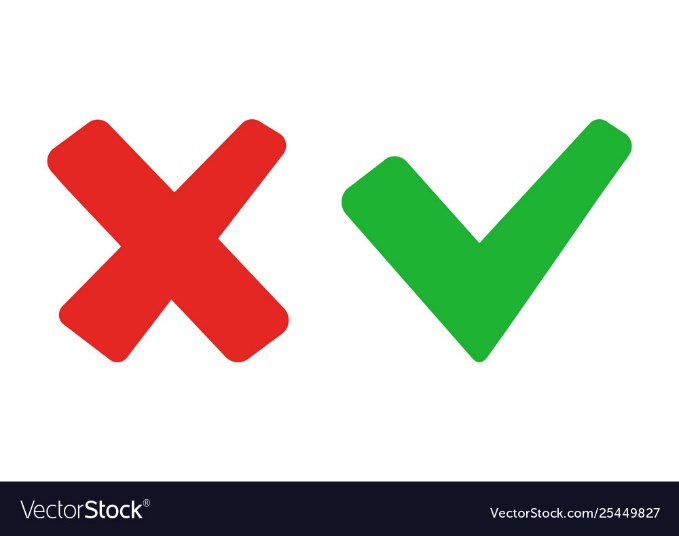 D. 3
C. 4
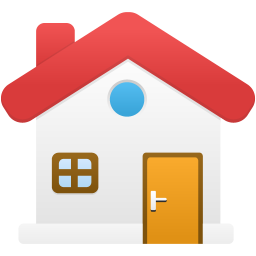 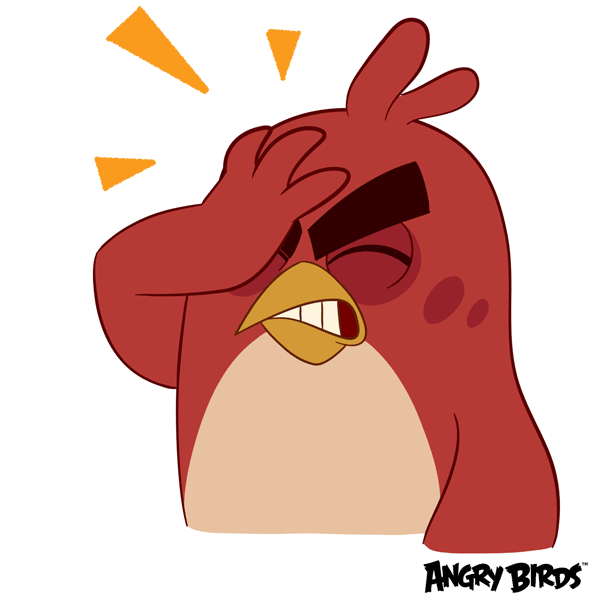 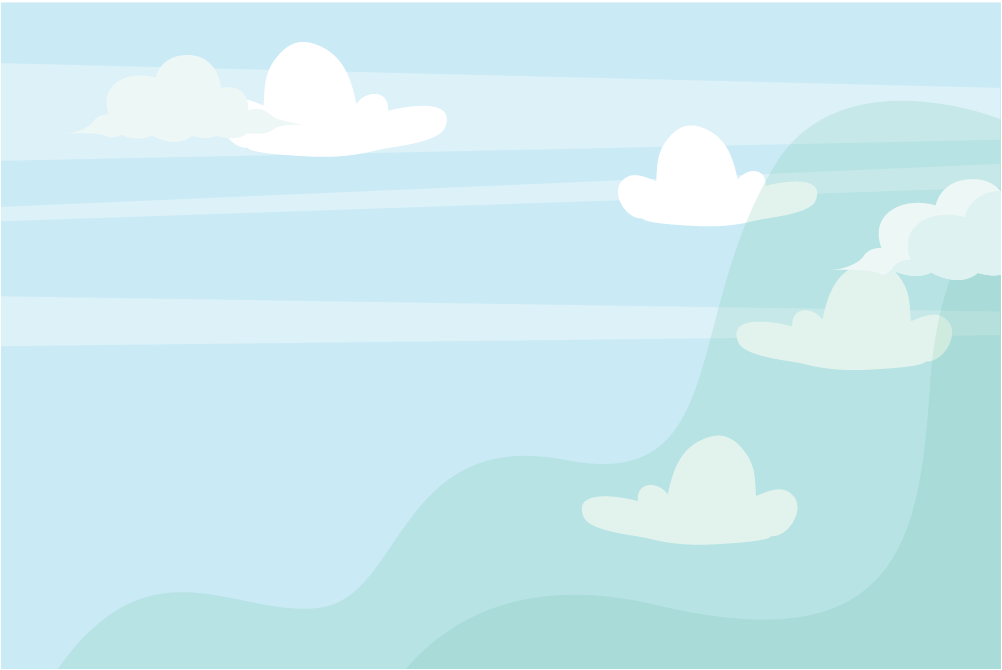 Câu 4.           9 + 1 + 5 = …      Kết quả là:
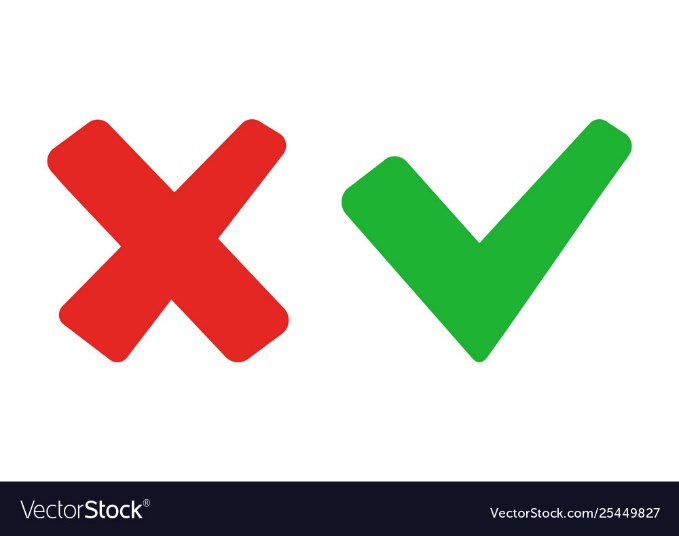 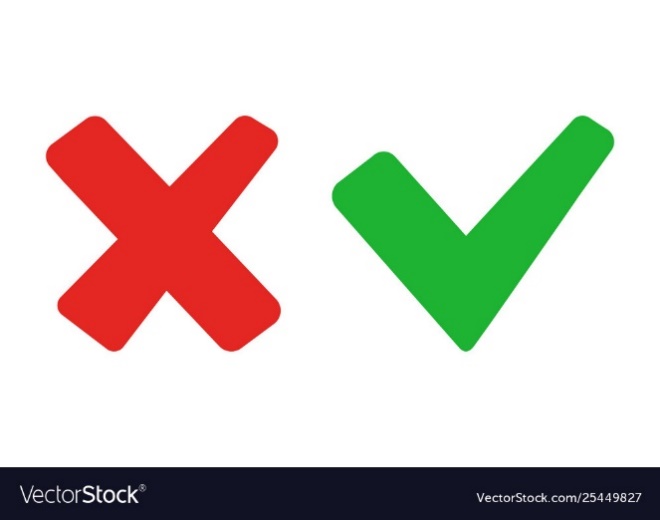 A. 15
B. 10
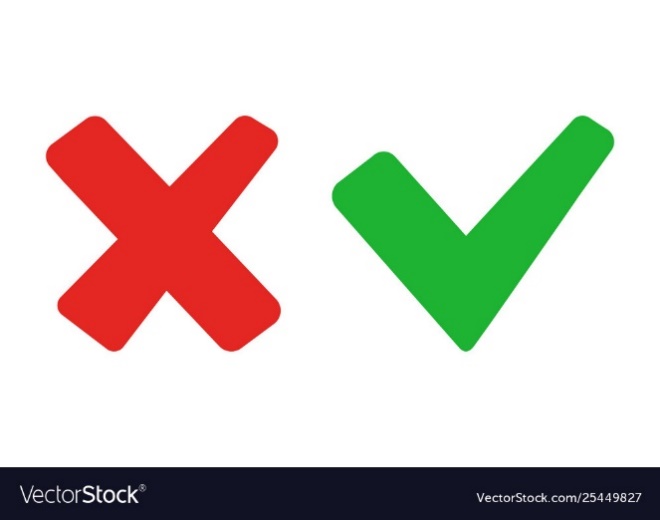 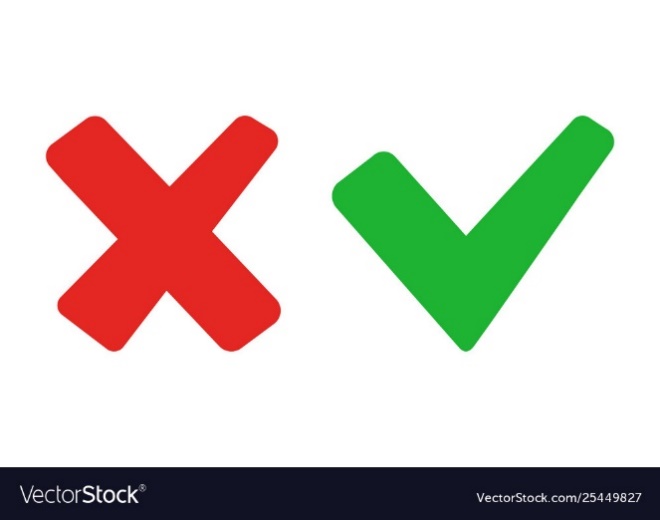 C. 14
D. 5
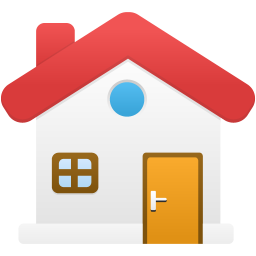 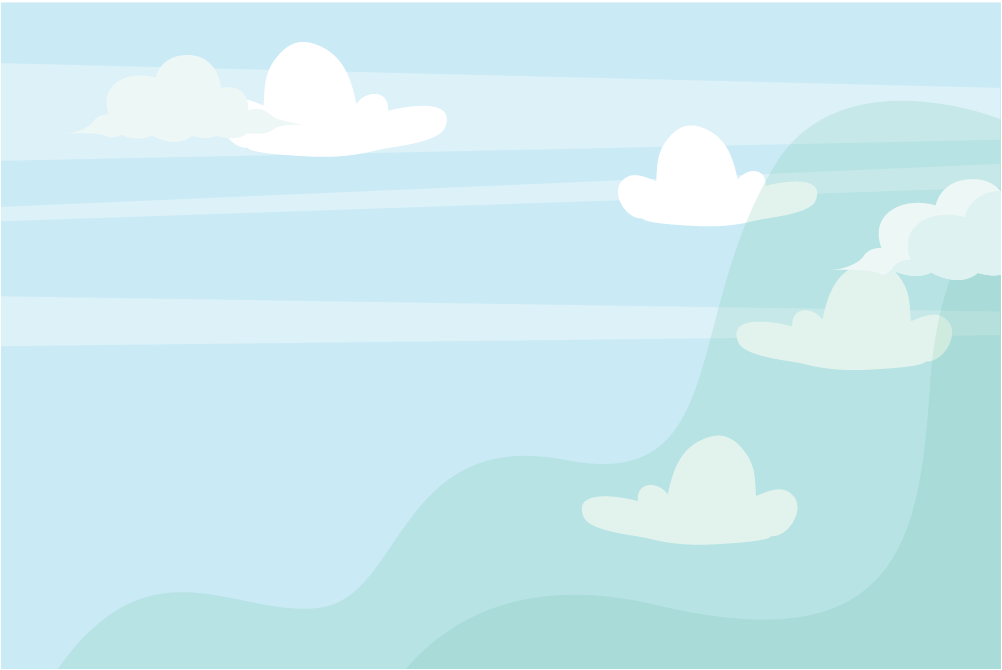 Câu 5. Mẹ cho Lan 8 cái kẹo. Bà cho Lan  thêm 3 cái kẹo nữa. Hỏi Lan  có tất cả bao nhiêu cái kẹo?
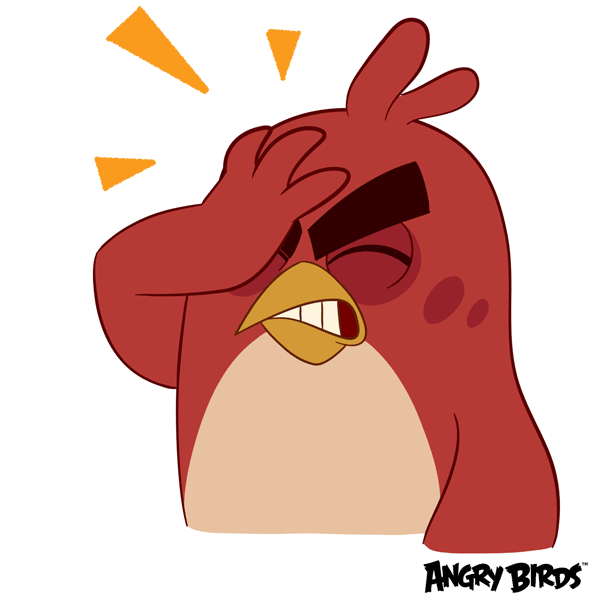 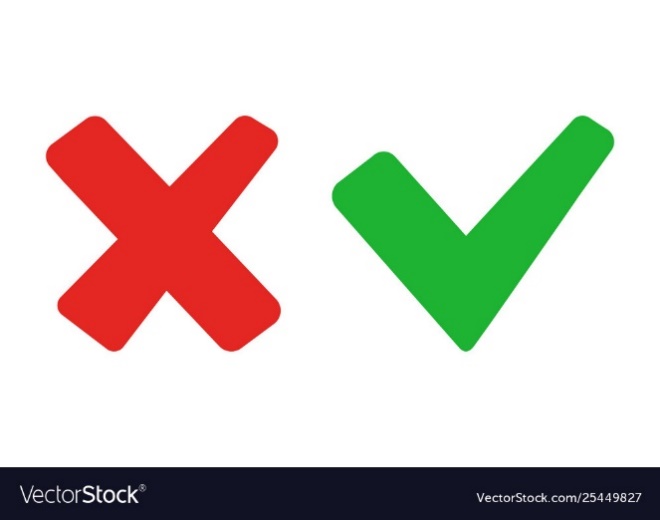 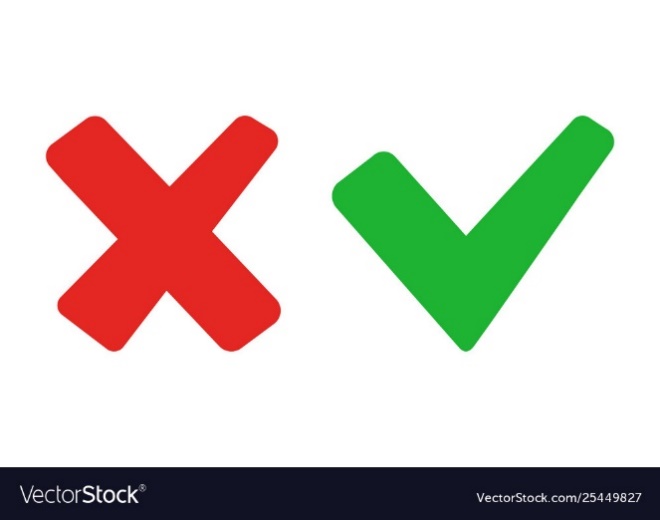 B. 8 cái kẹo
A. 5 cái kẹo
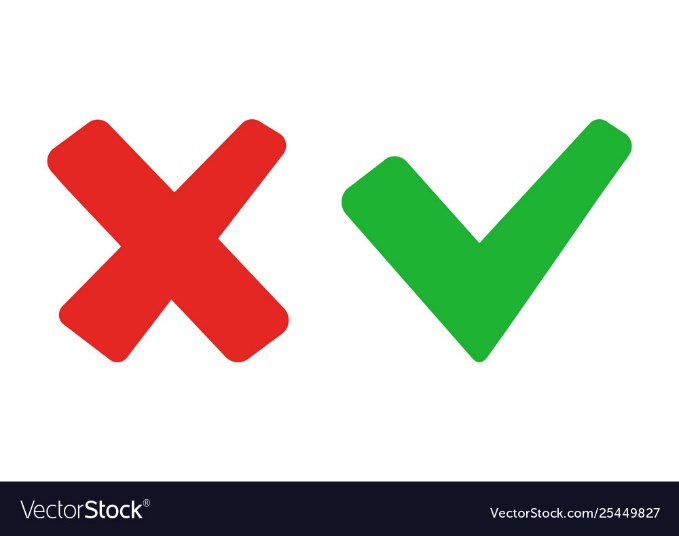 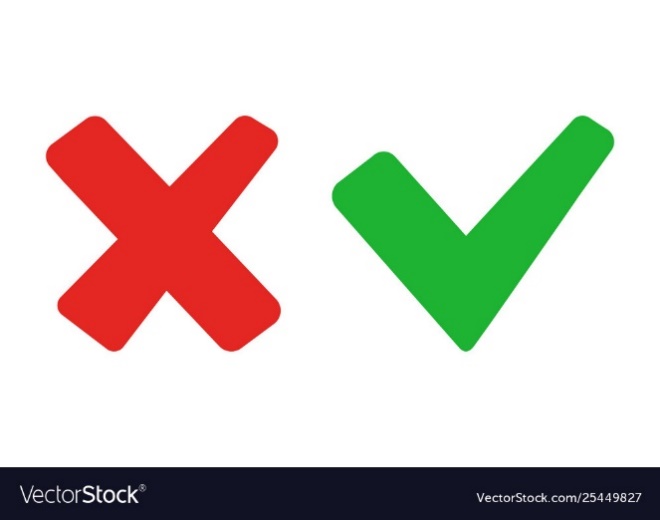 D. 11 cái kẹo
C. 3 cái kẹo
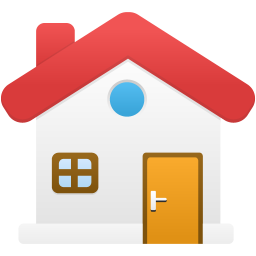 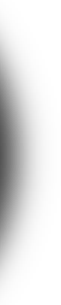 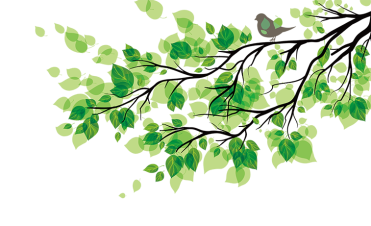 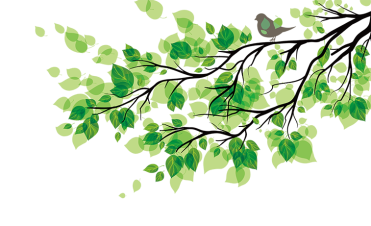 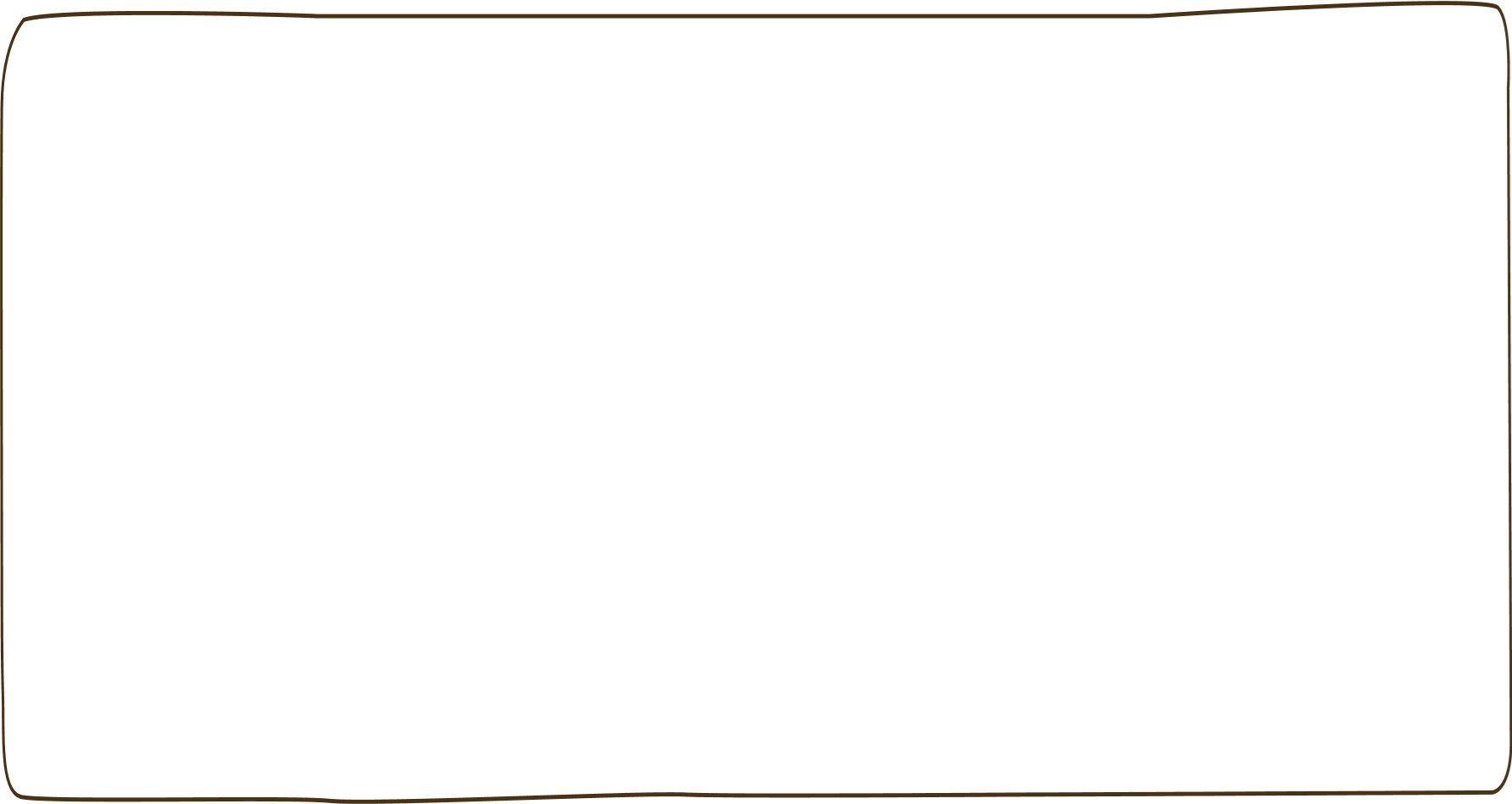 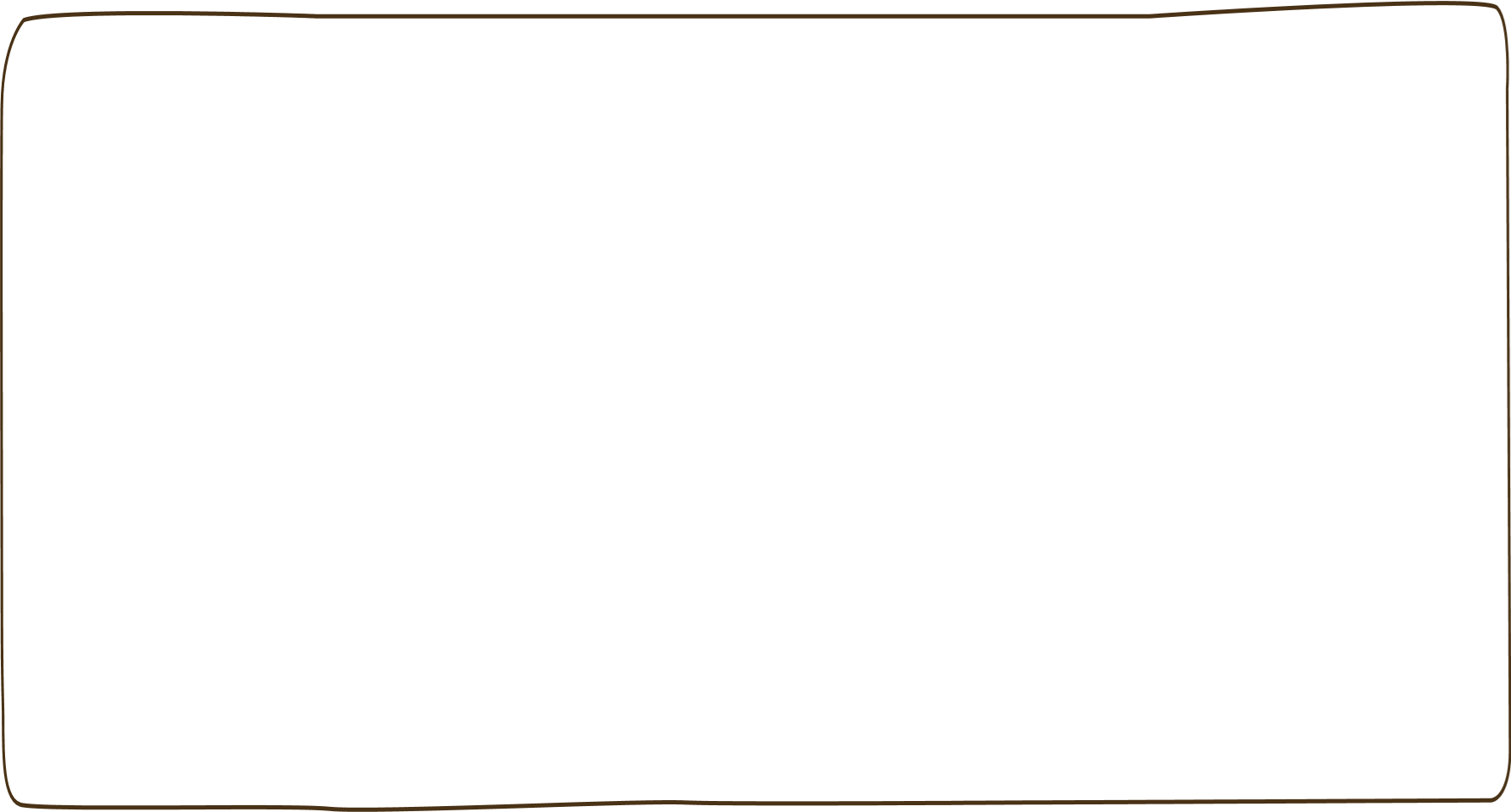 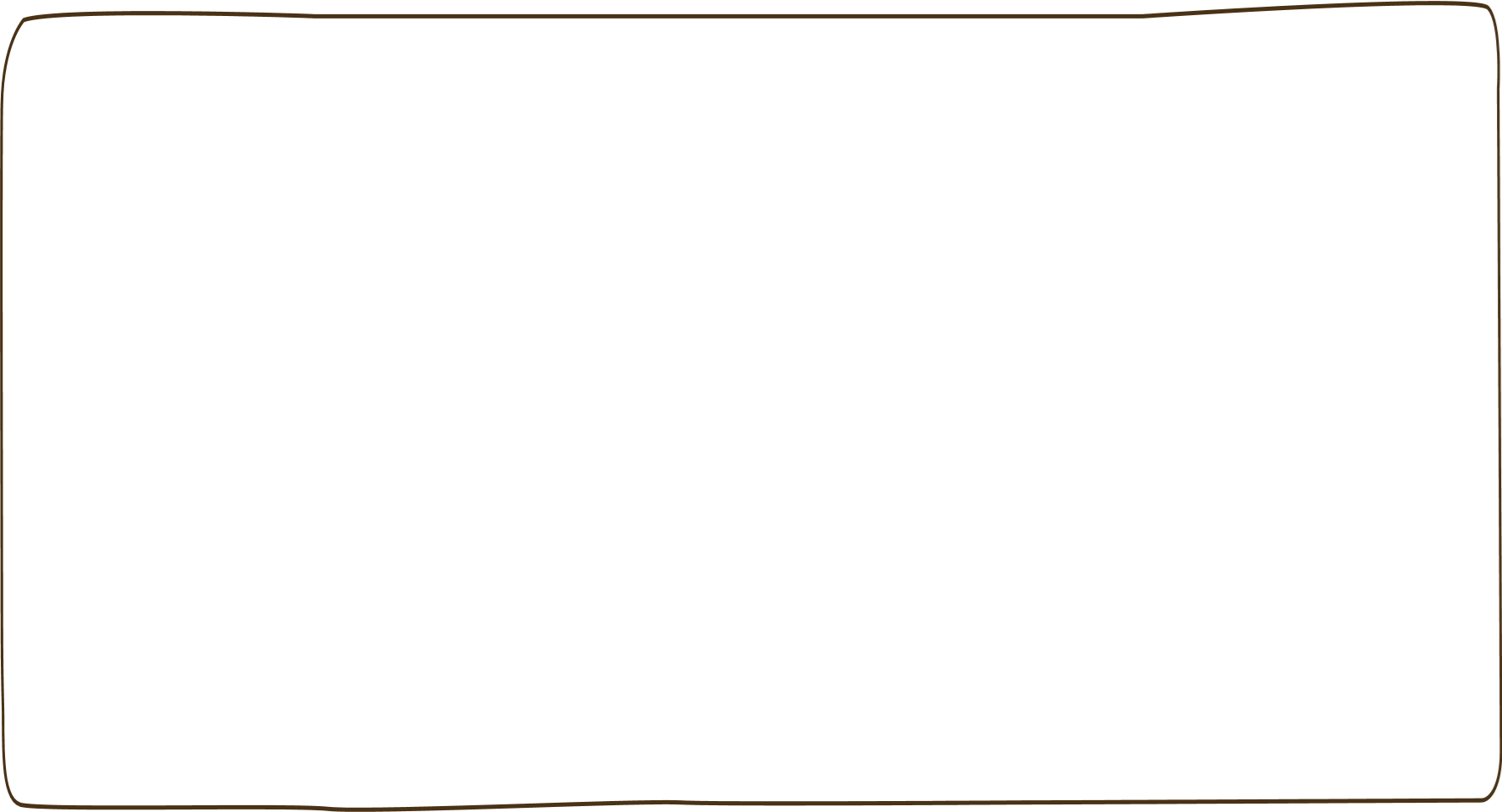 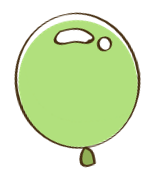 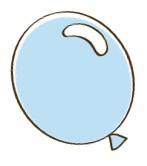 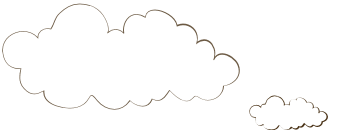 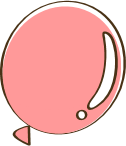 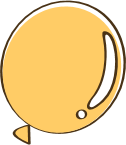 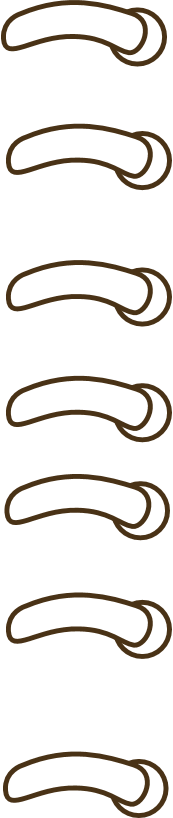 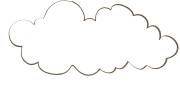 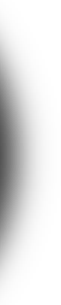 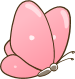 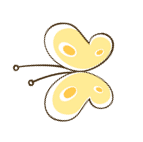 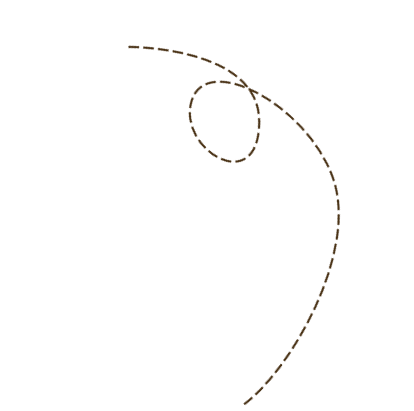 Khám phá
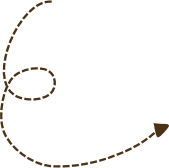 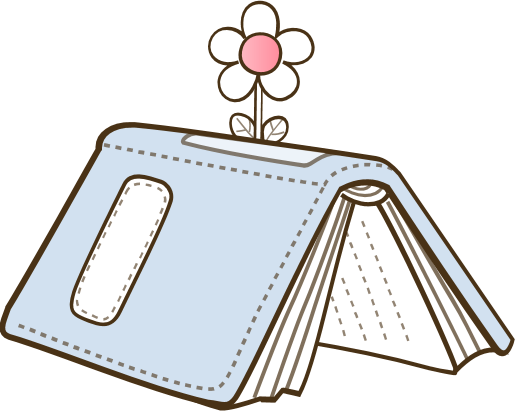 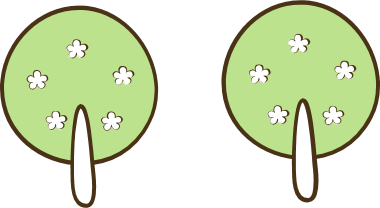 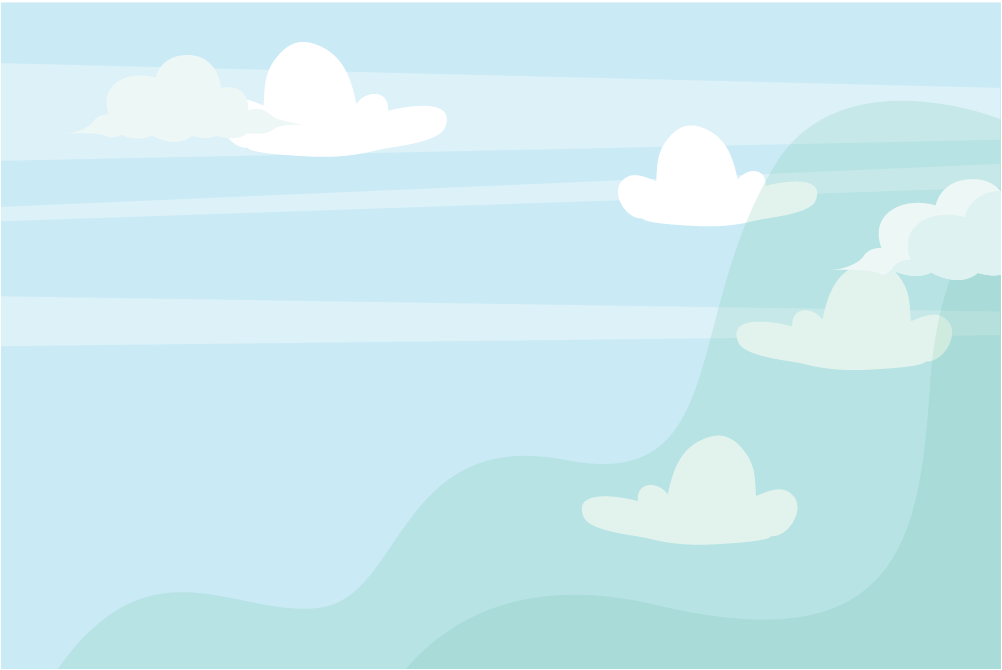 8 + 3 = 11
Bạn đã tính như thế nào?
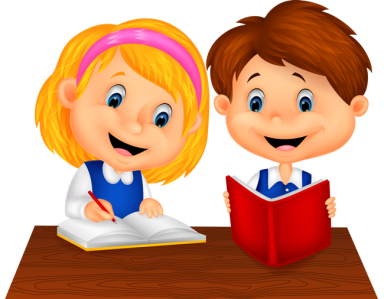 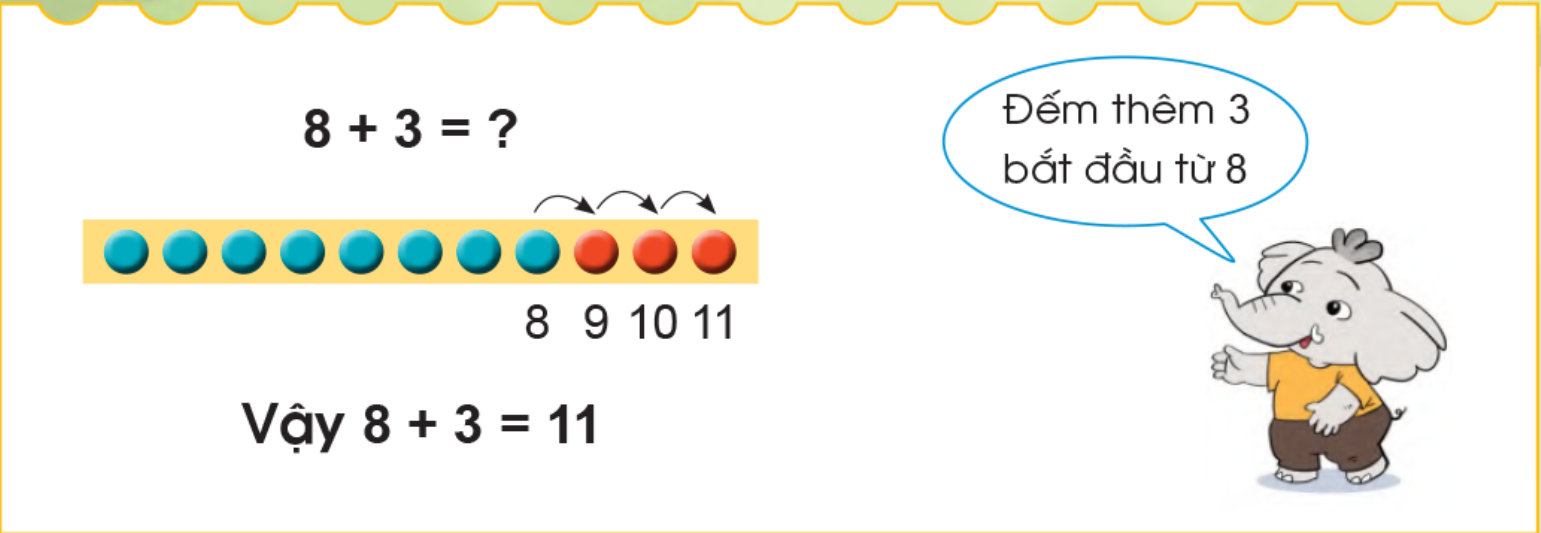 Bạn voi có một cách tính muốn giới thiệu cho chúng mình. Các con cùng theo dõi nhé!
8 + 3 = 11
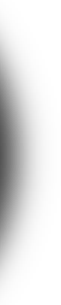 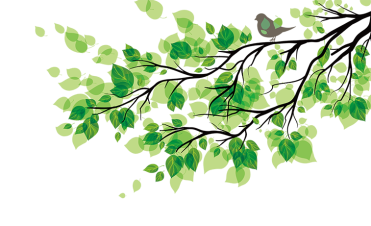 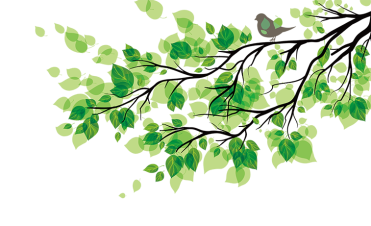 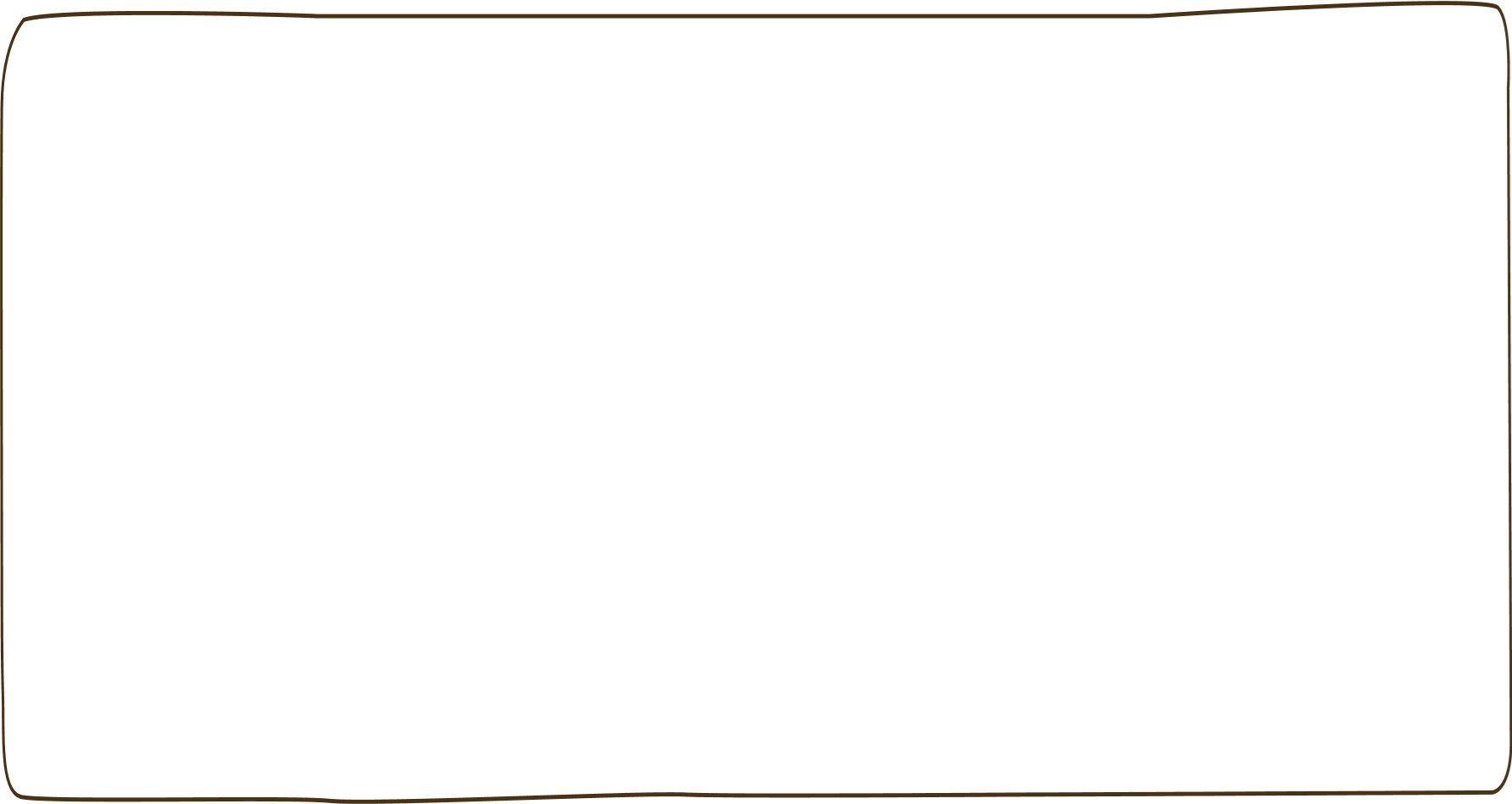 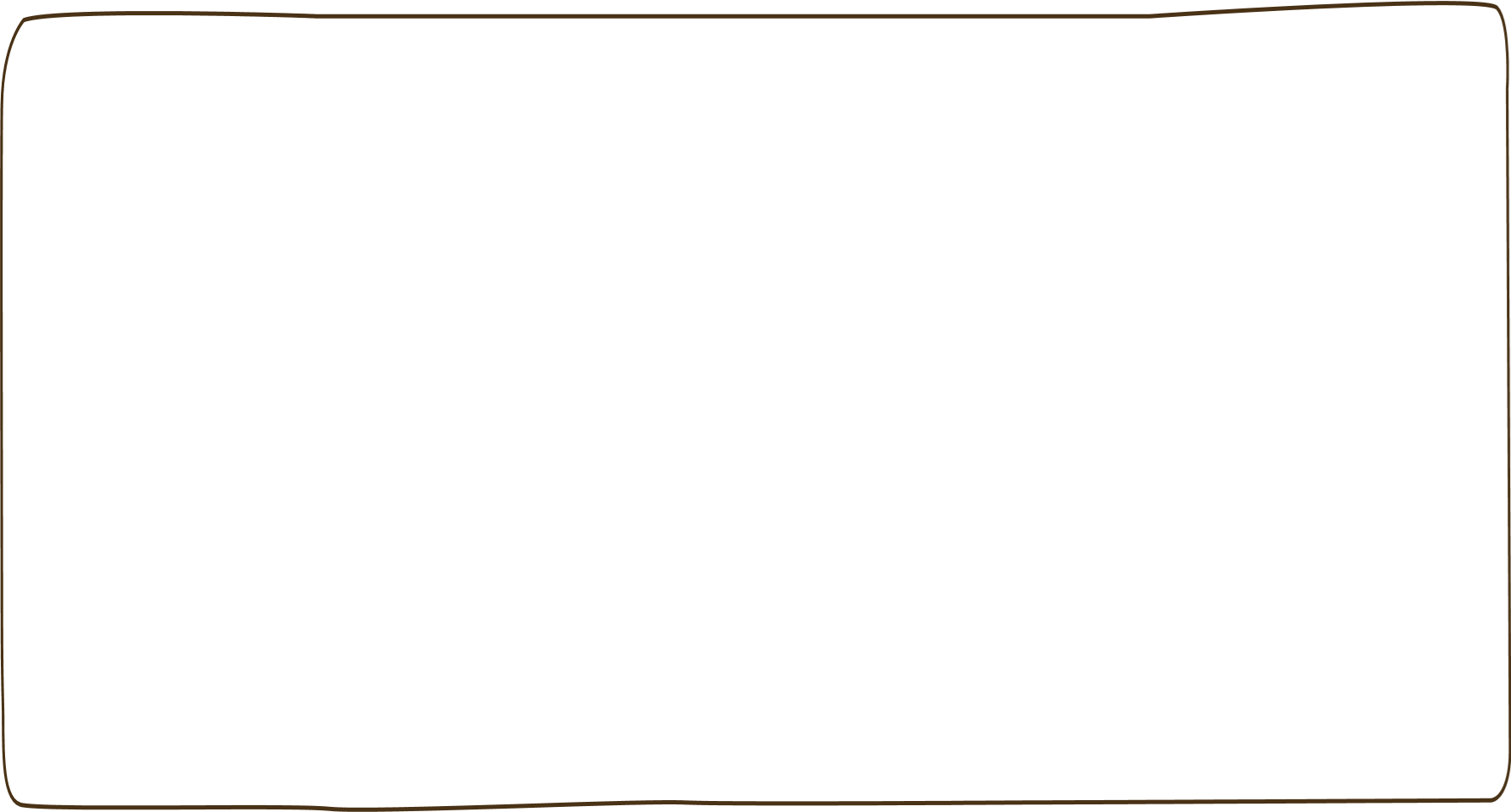 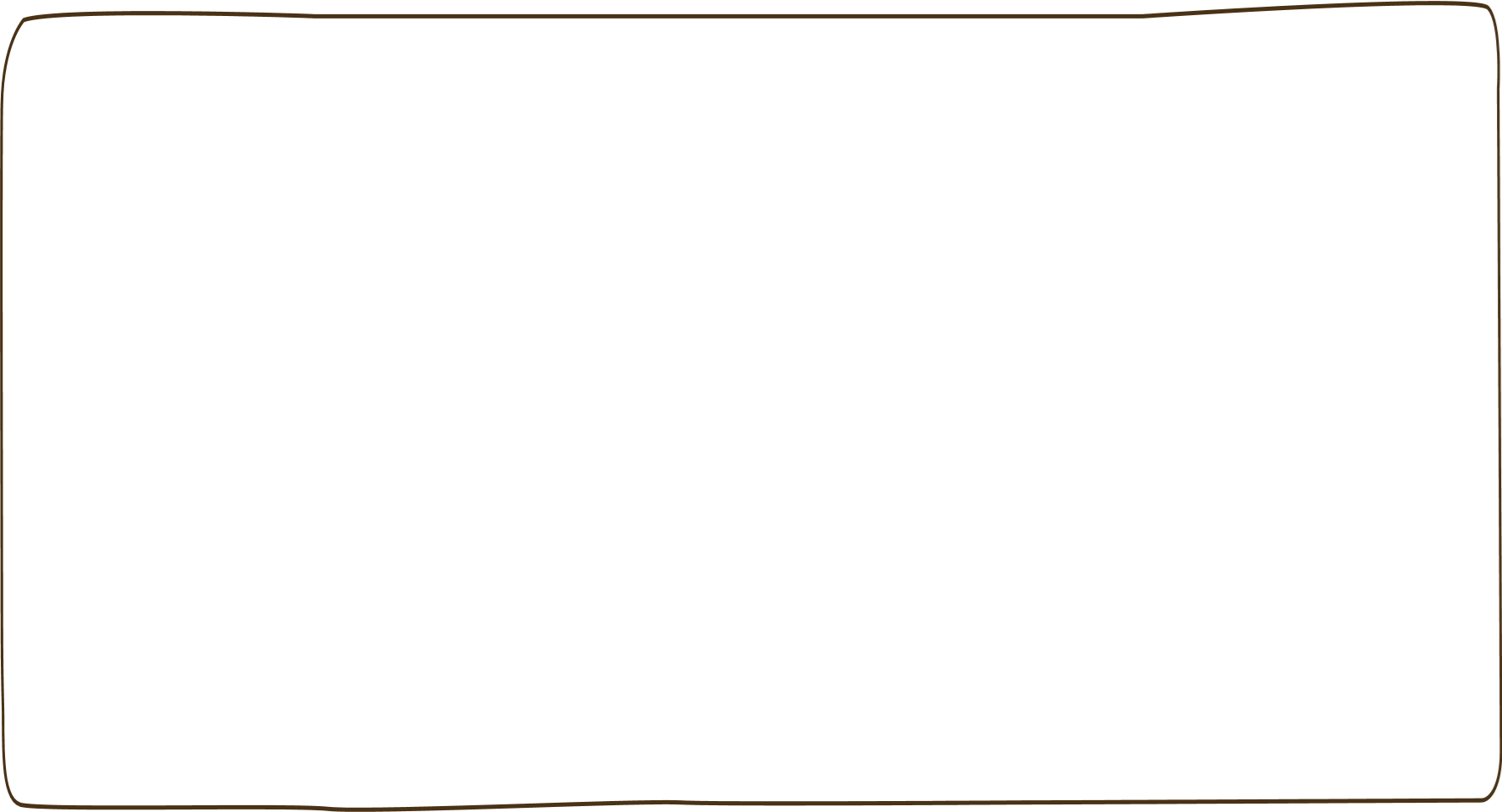 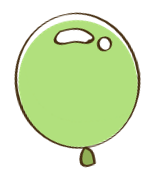 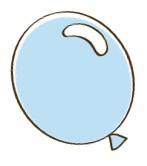 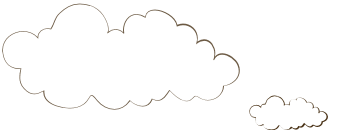 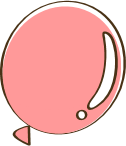 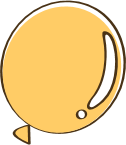 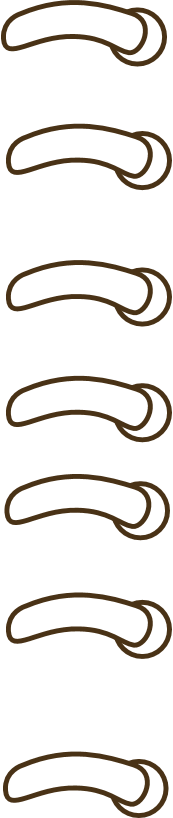 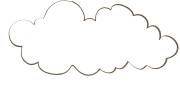 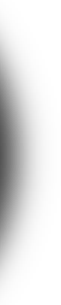 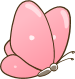 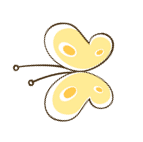 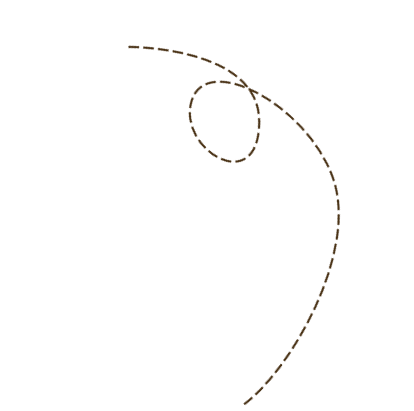 Luyện tập
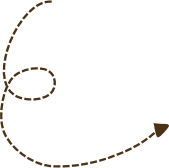 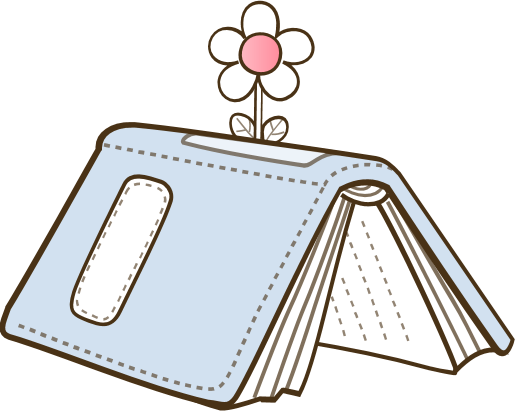 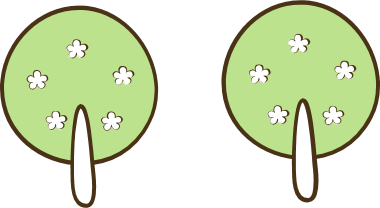 1
Tính
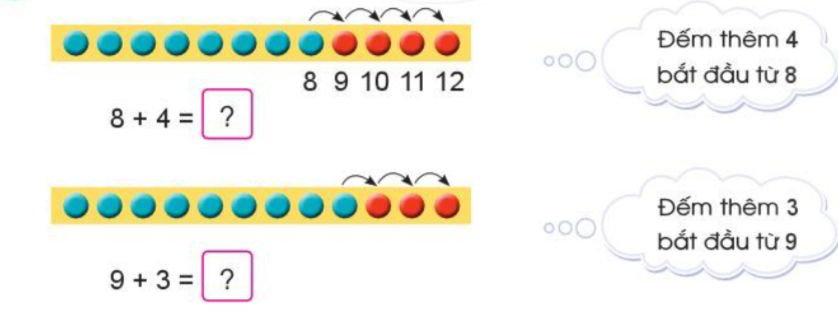 12
12
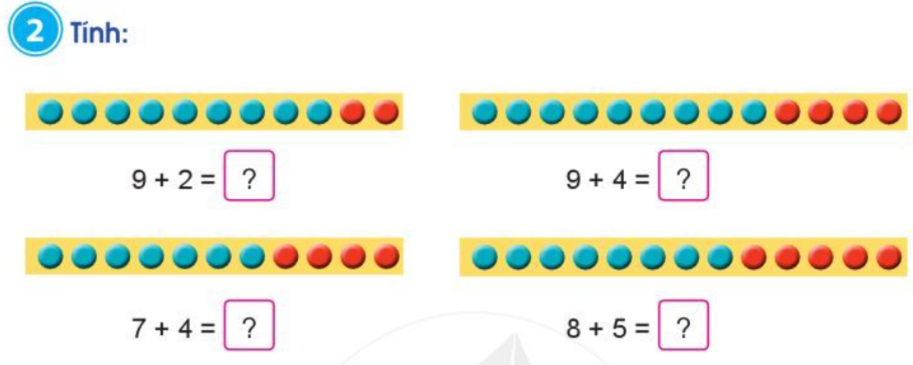 13
11
11
13
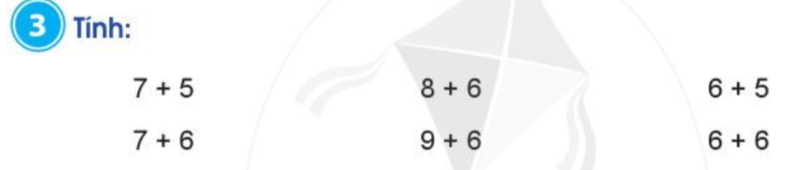 = 12
= 14
= 11
= 13
= 12
= 15
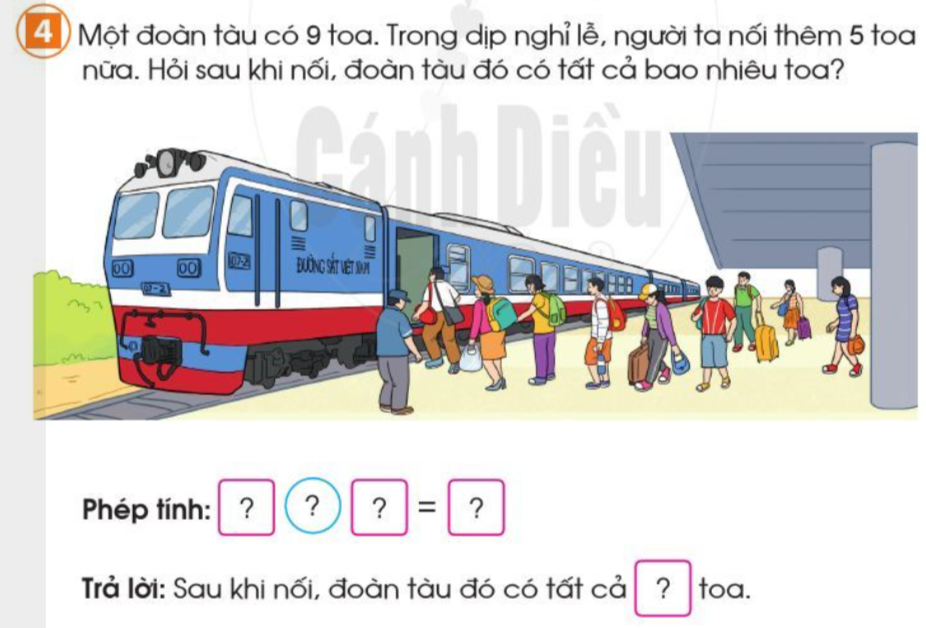 9
5
14
+
14
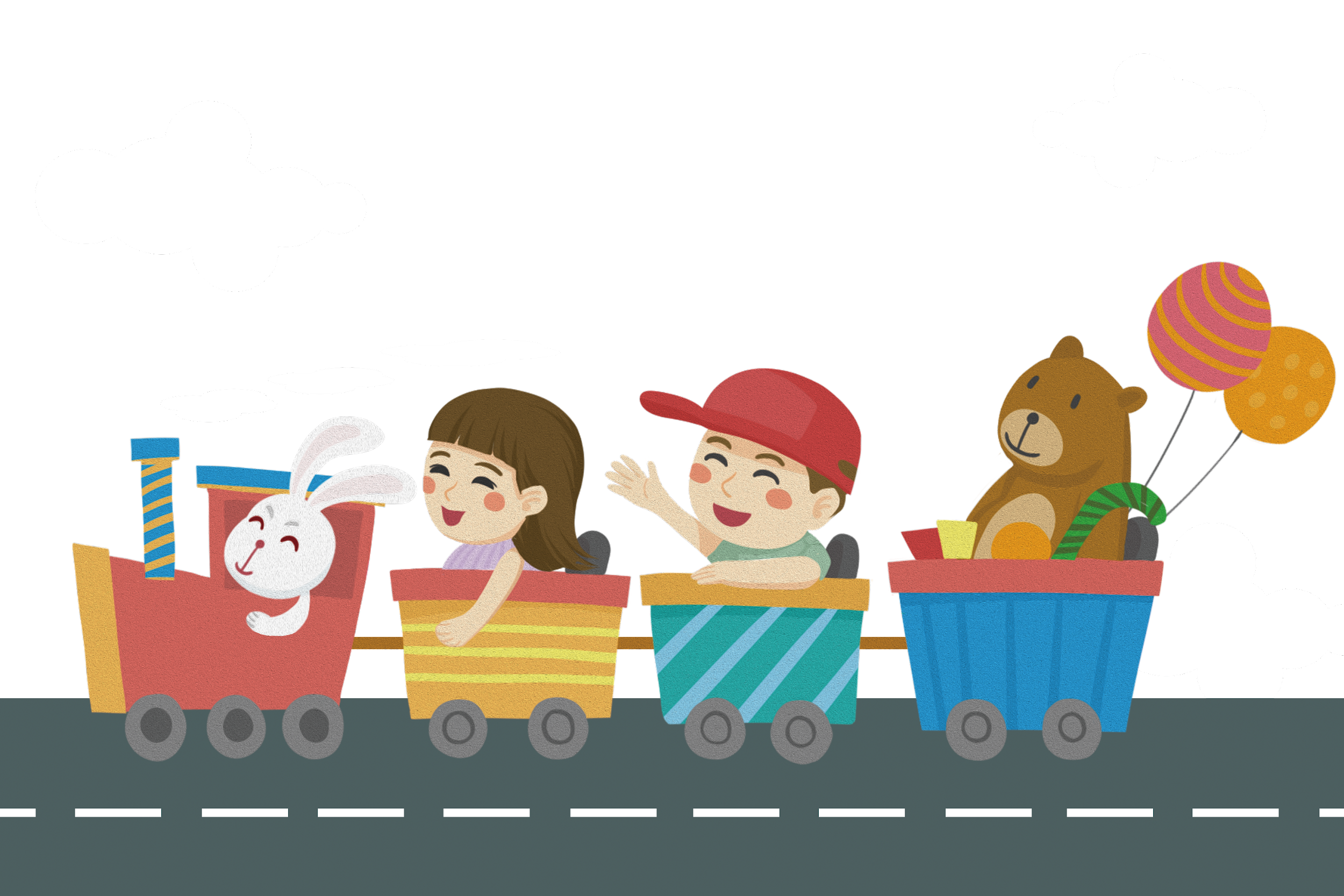 CHÀO TẠM BIỆT